TESA TWIN-SURF
Product presentation
25.03.2022
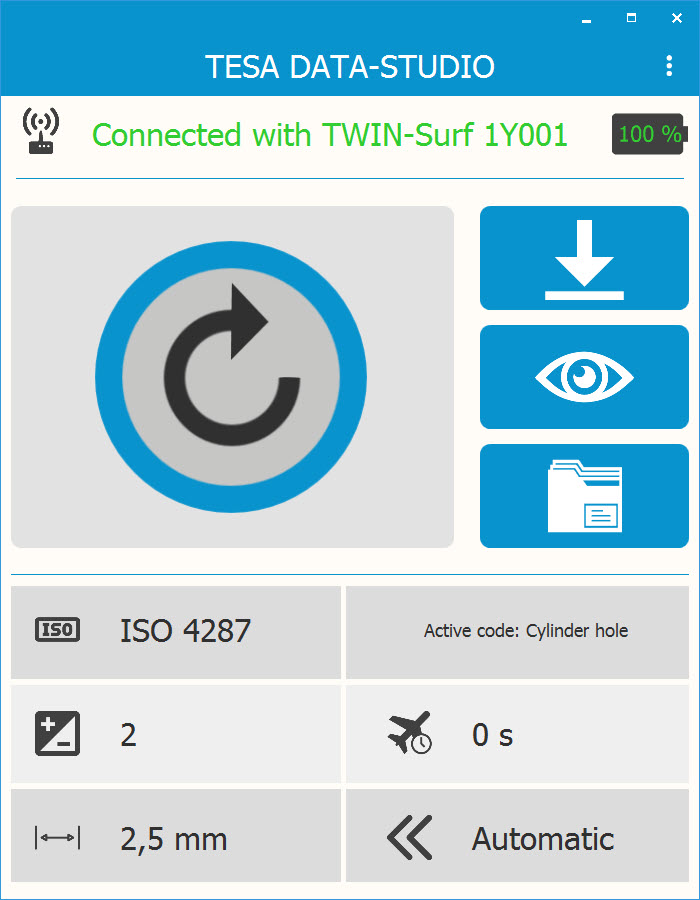 Key features
Compact, light et robust
90° probe orientation for transverse measurements
Store of the measured parameters
Wireless model available
Free software included for creating measurement reports
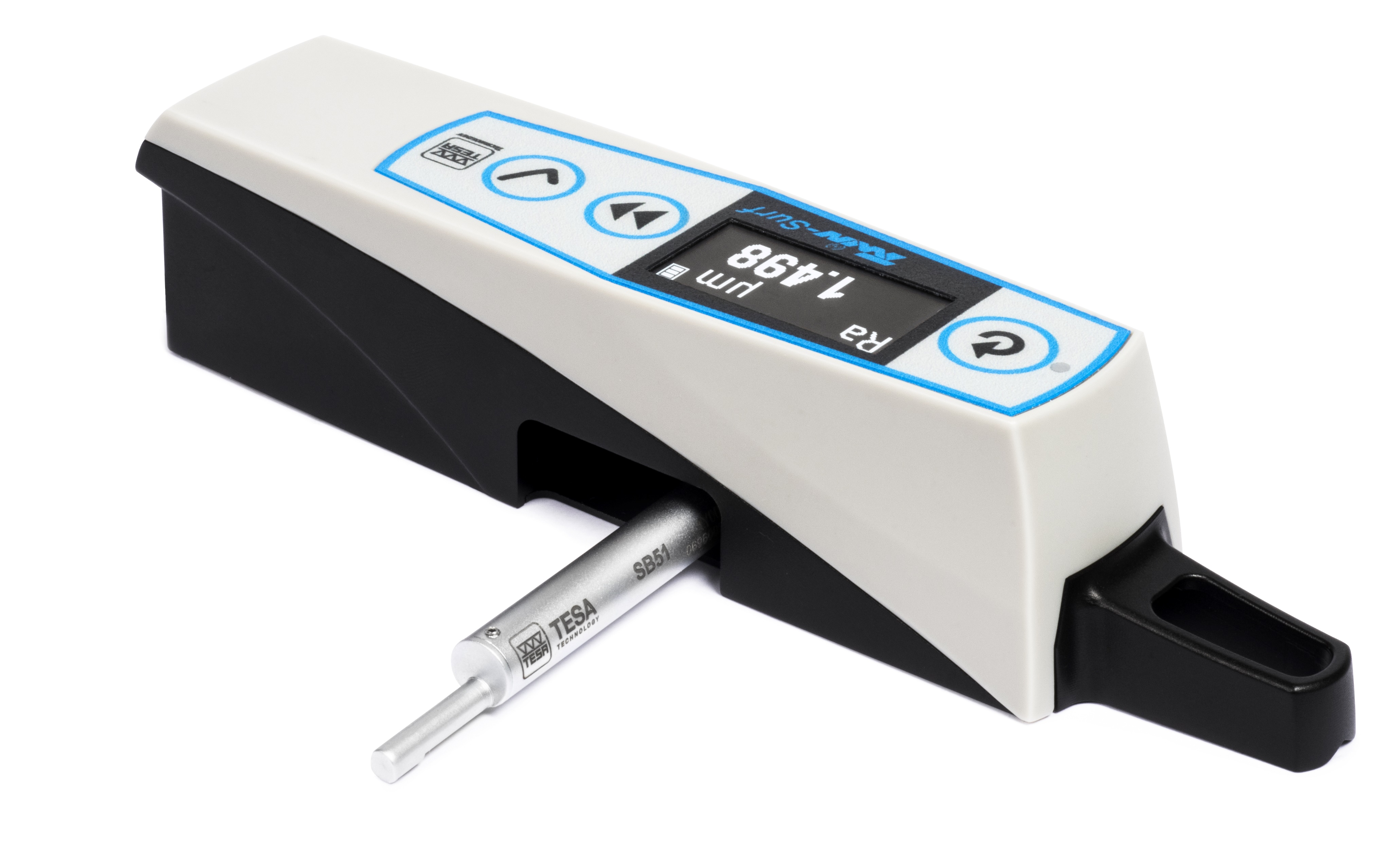 Functions
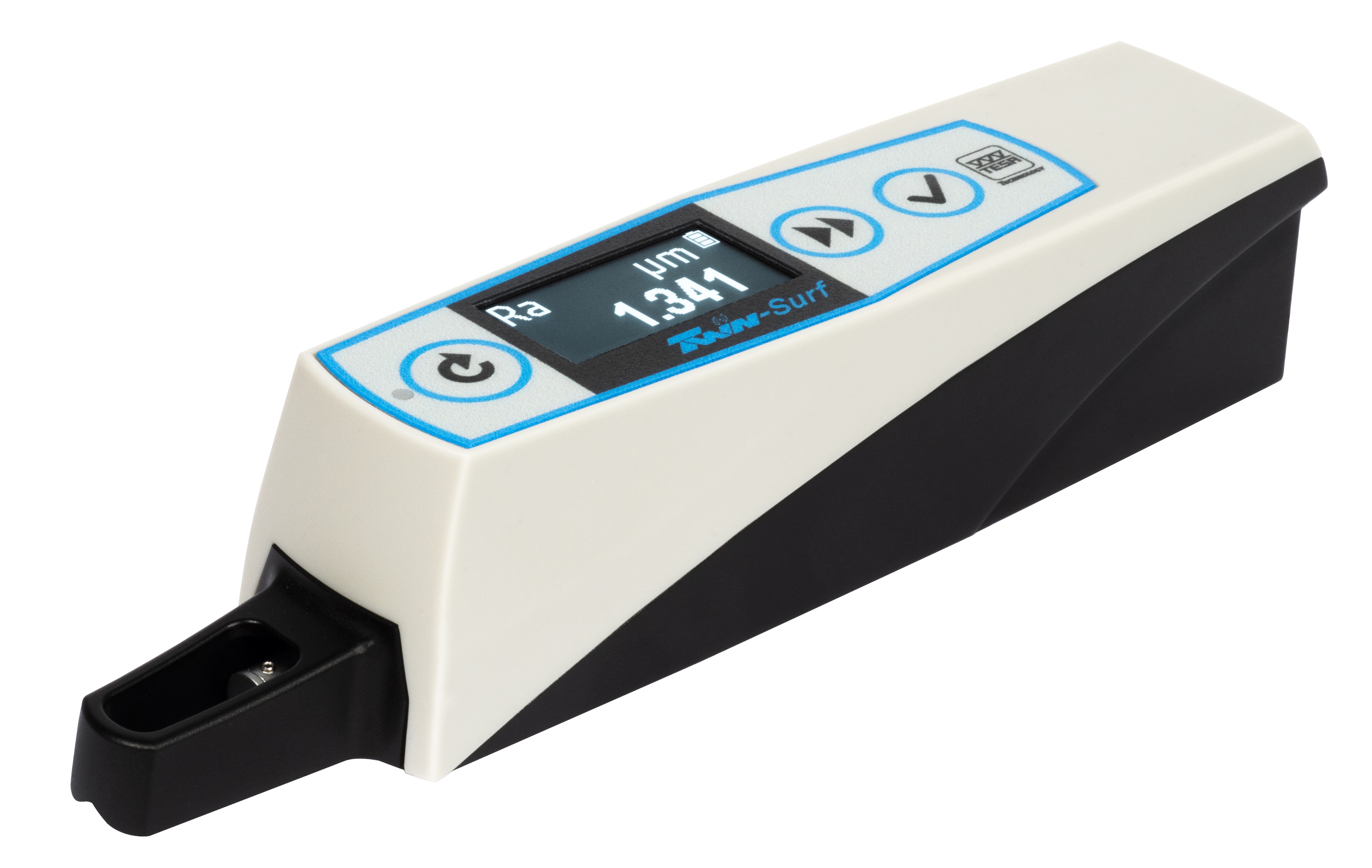 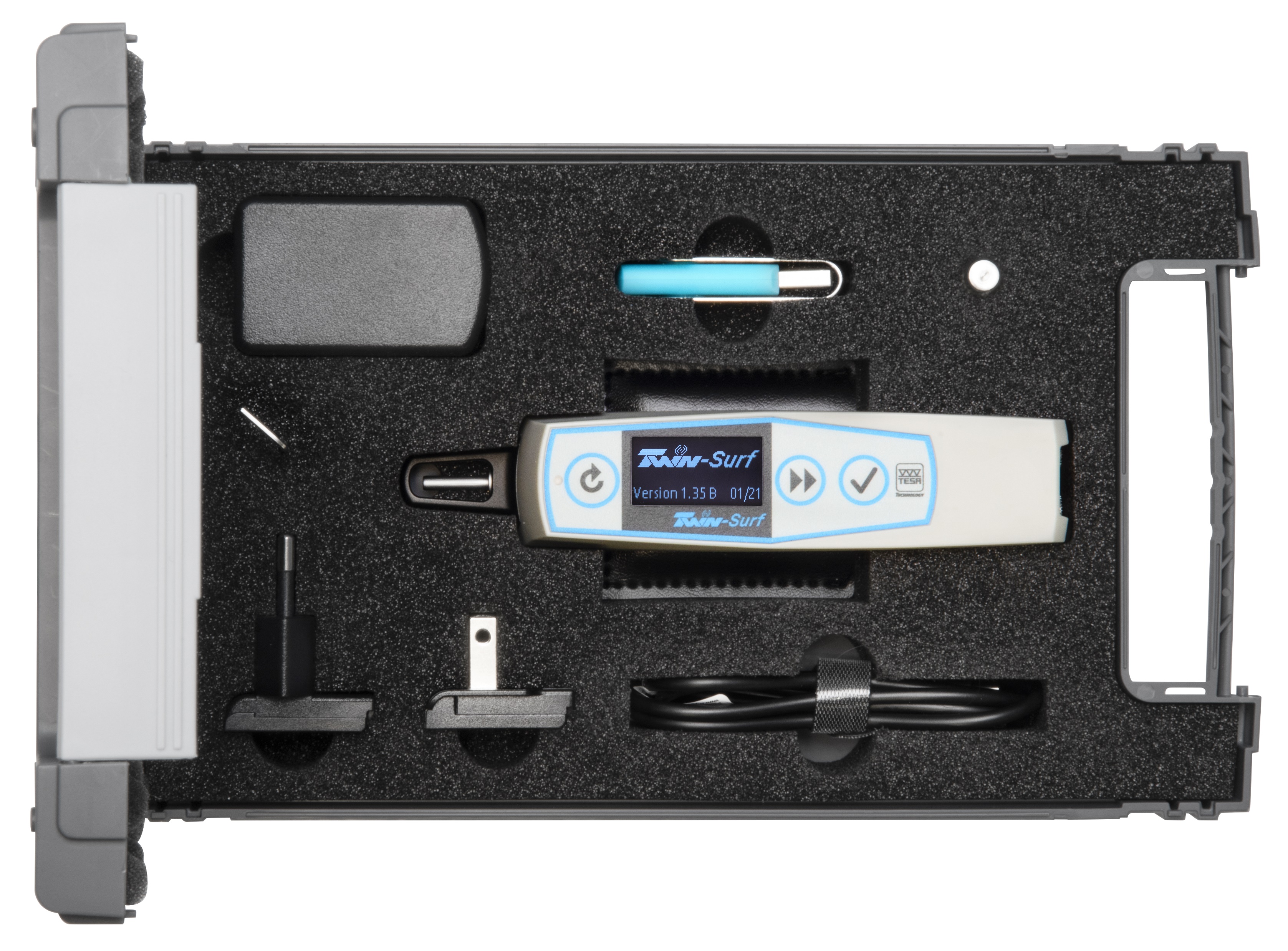 Scope of delivery
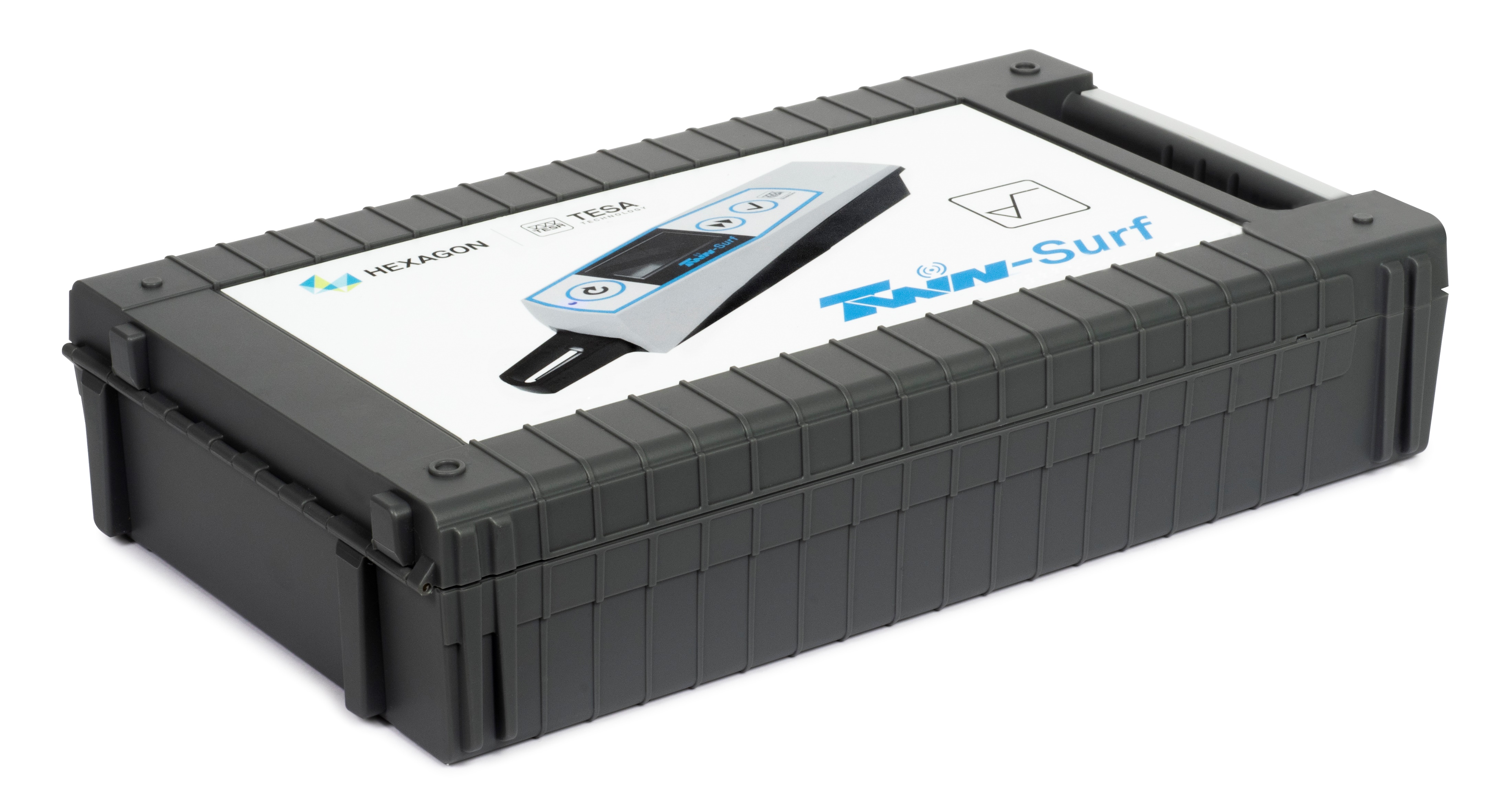 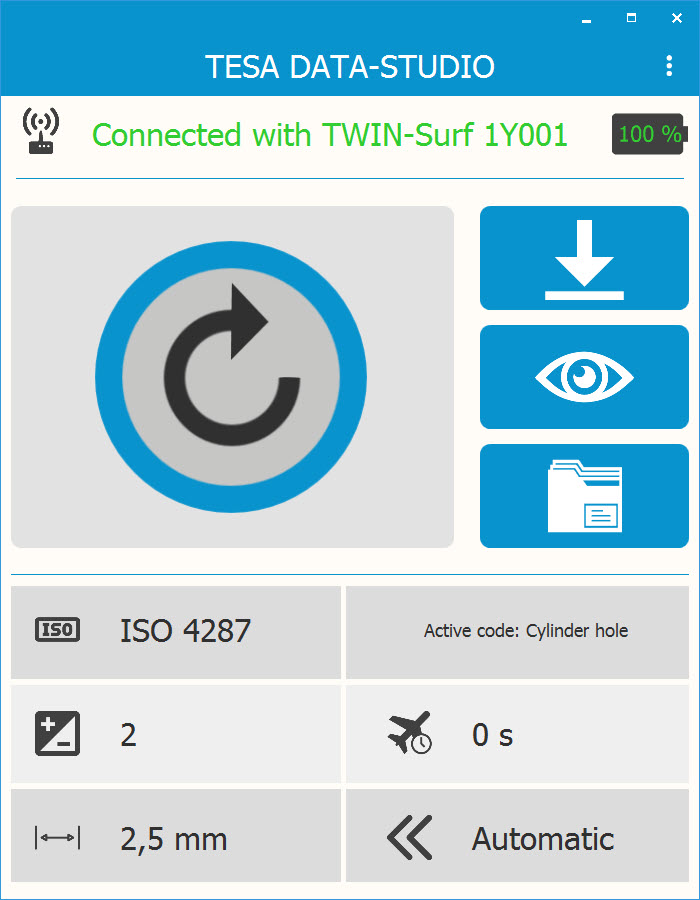 TESA DATA-STUDIO software
Functions
Display of roughness profiles
Storing of values
Save codes with custom measuring settings
Customized report in EXCEL or PDF with company logo
Compatible RUGOSURF 20
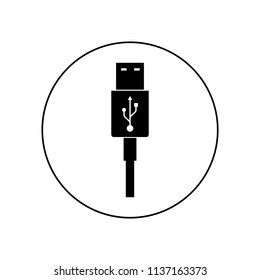 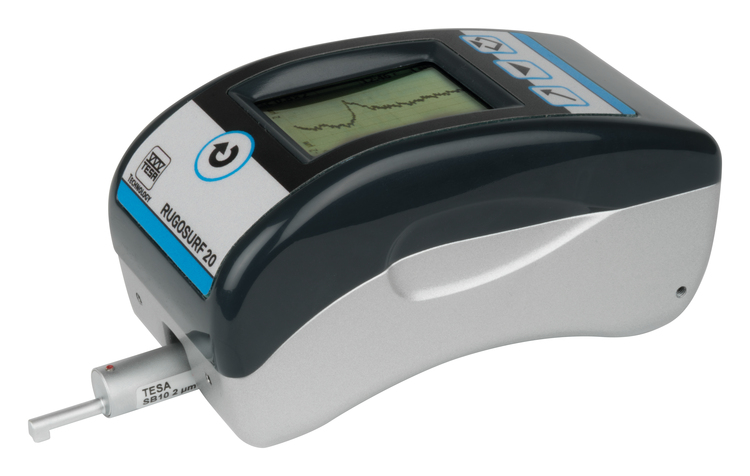 TESA DATA-STUDIO software
Display of roughness profiles
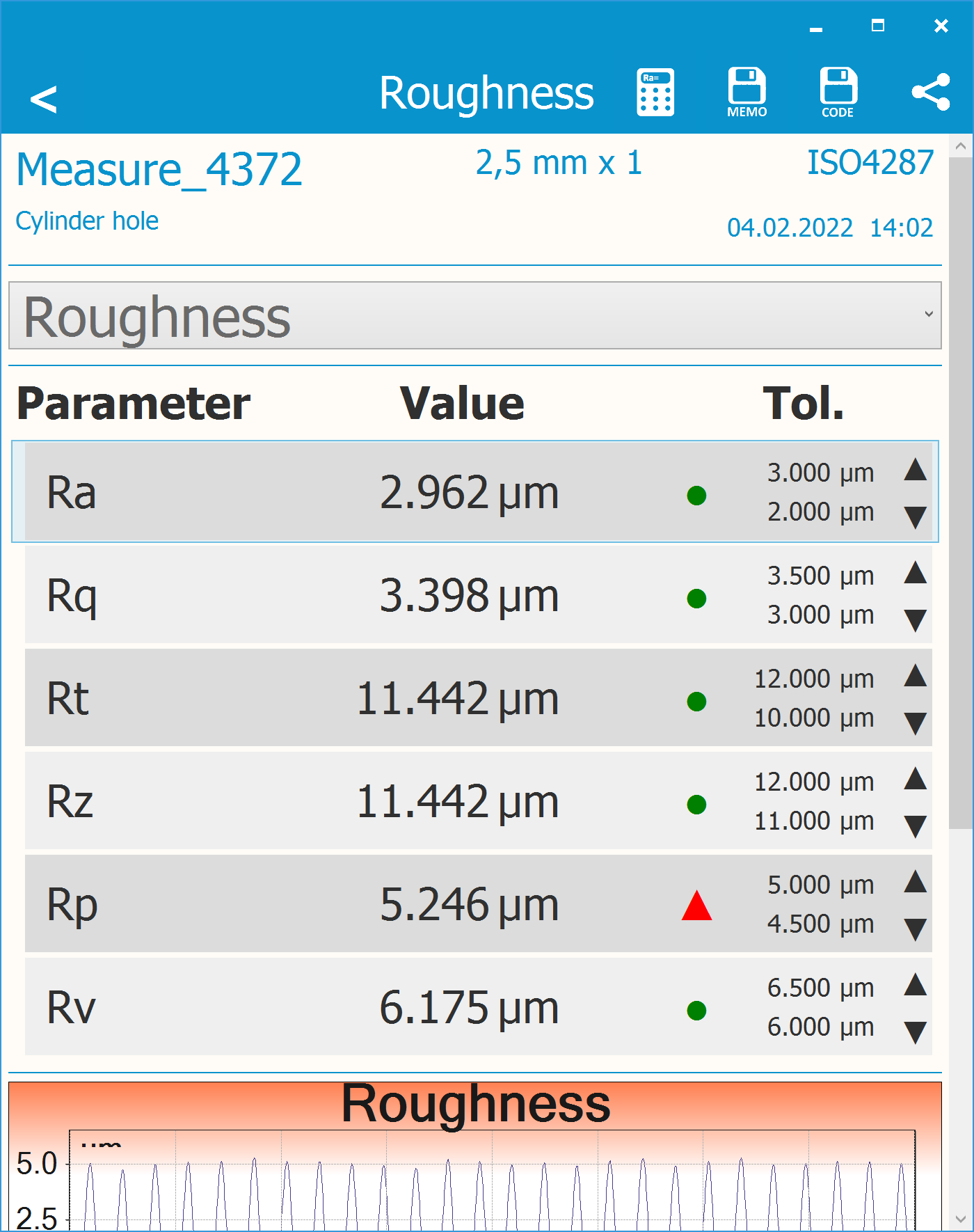 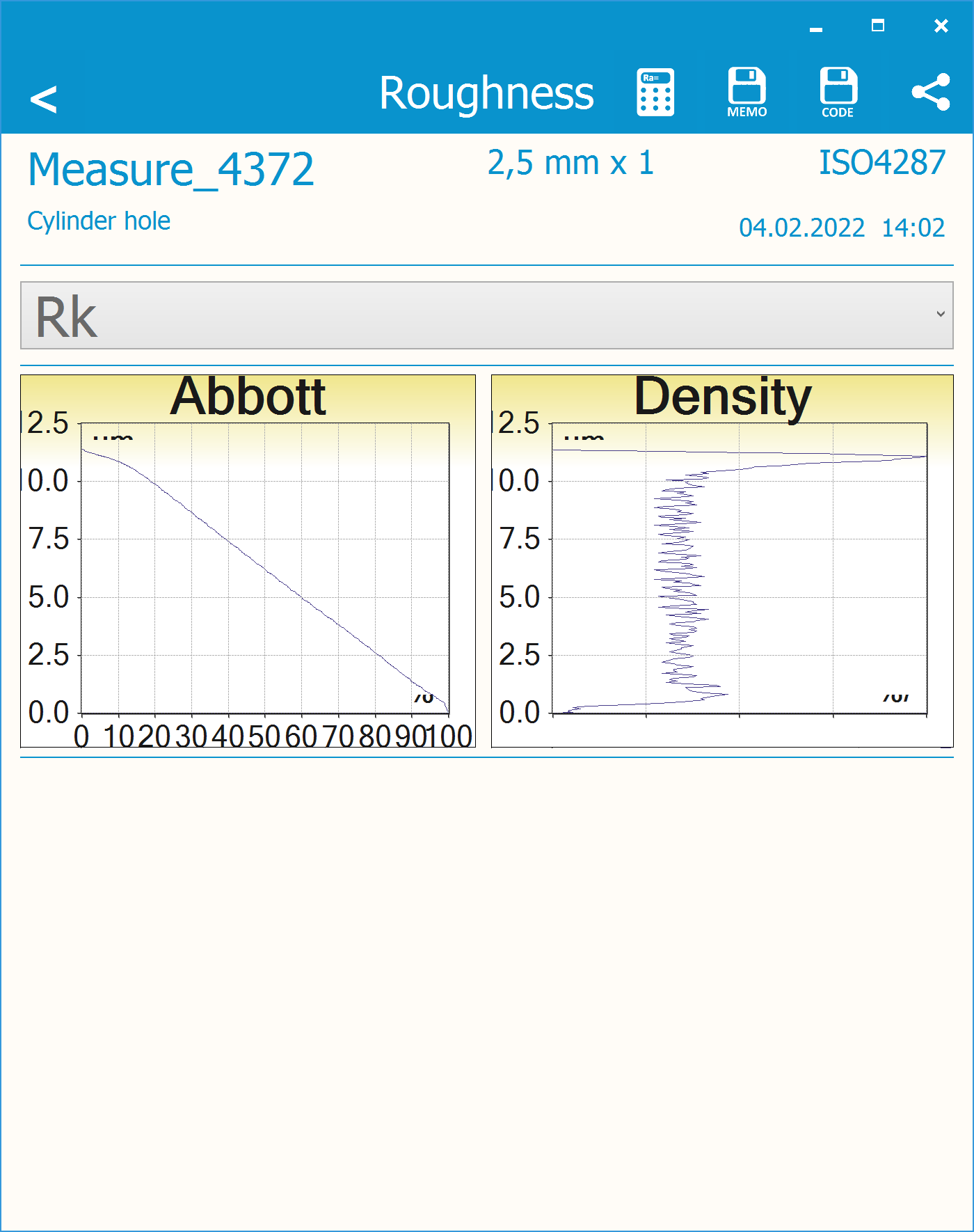 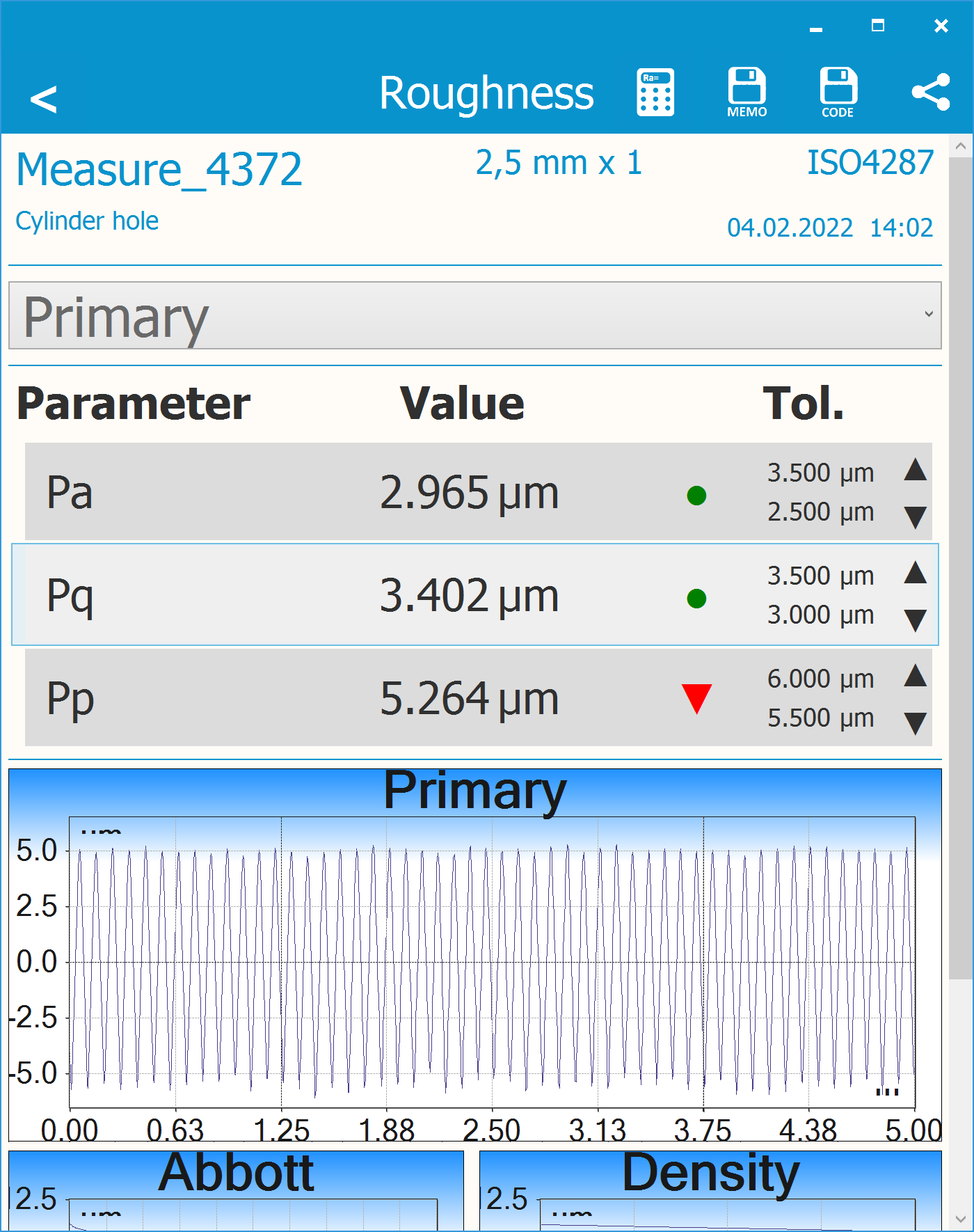 TESA DATA-STUDIO software
Store of values
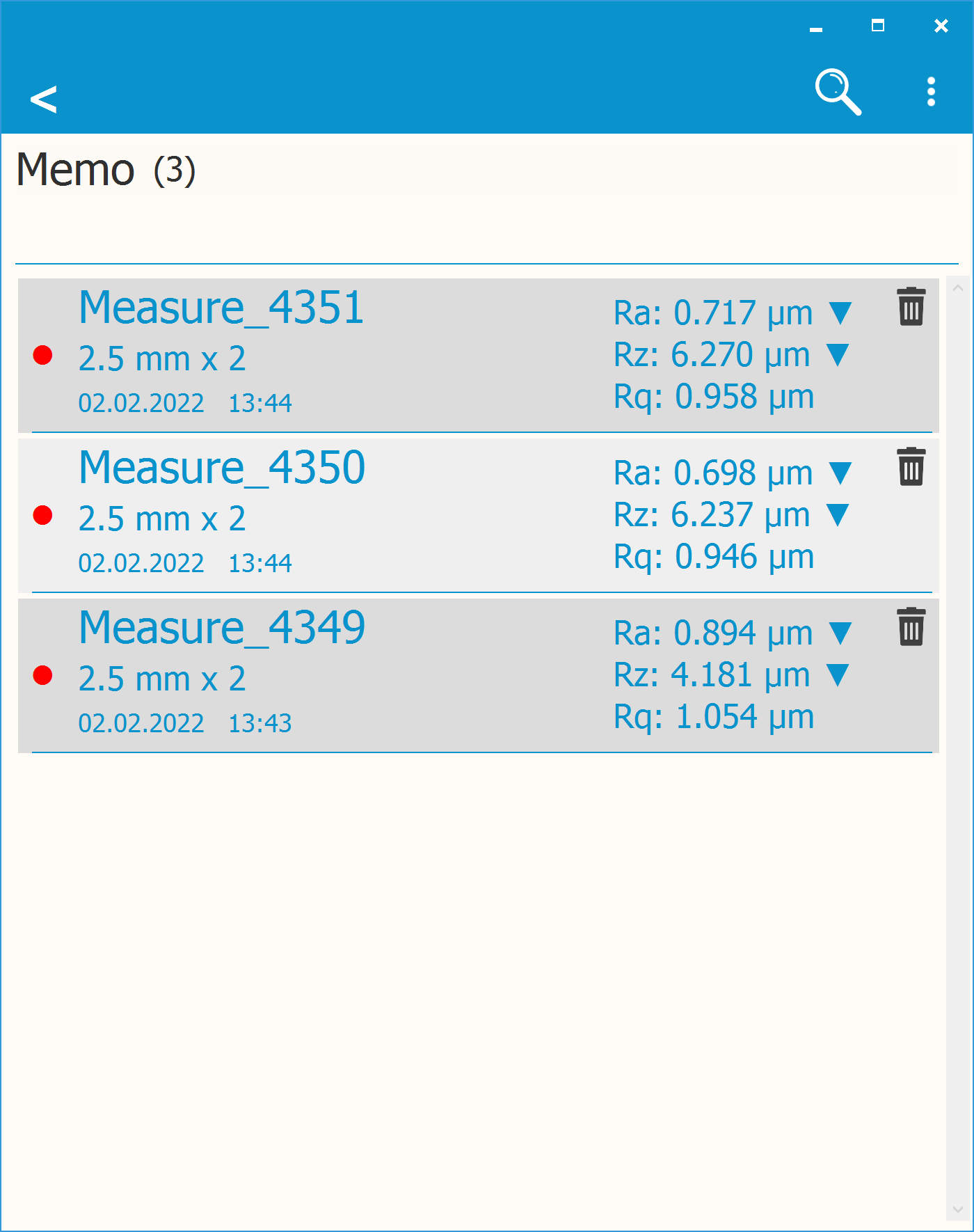 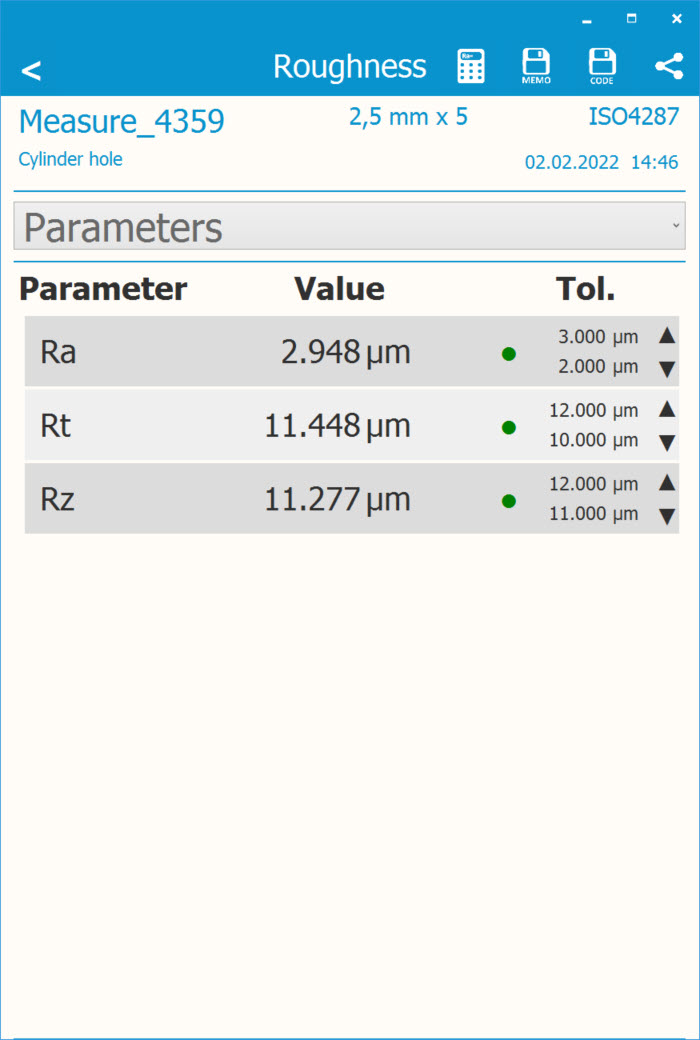 TESA DATA-STUDIO software
Save codes with custom measuring settings
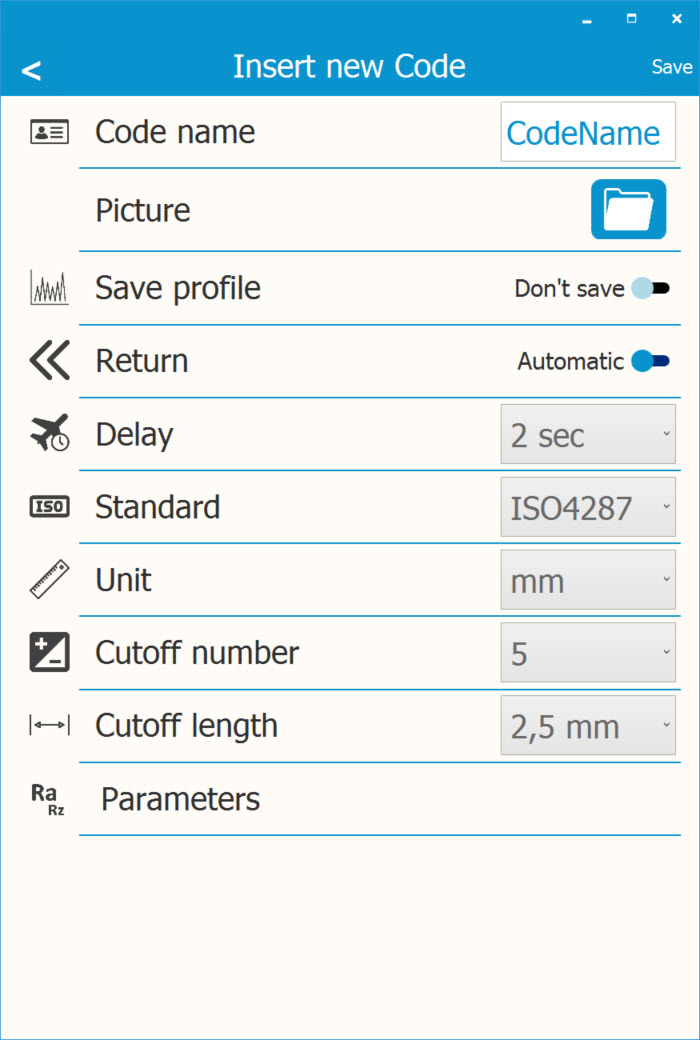 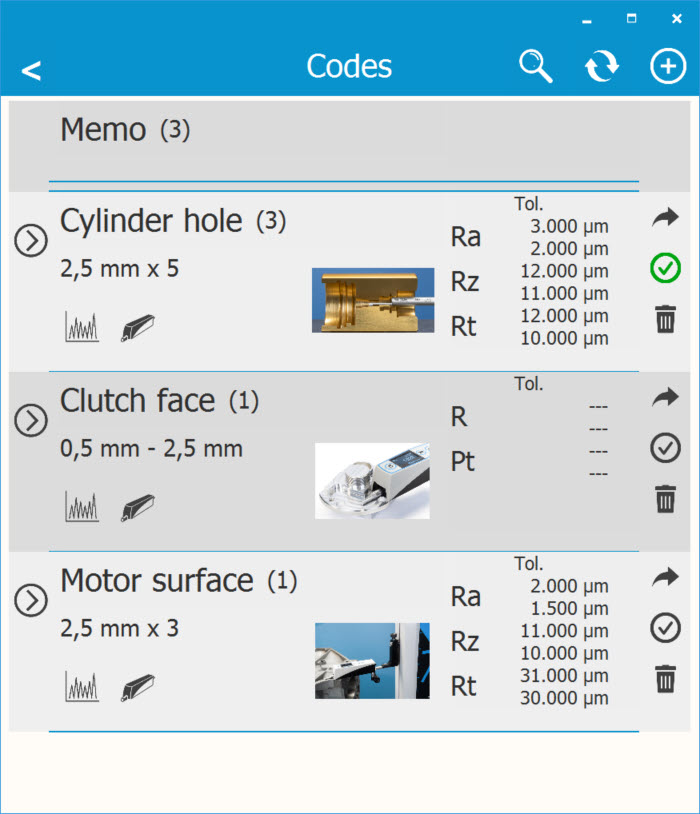 TESA DATA-STUDIO software
Customized report in EXCEL or PDF with company logo
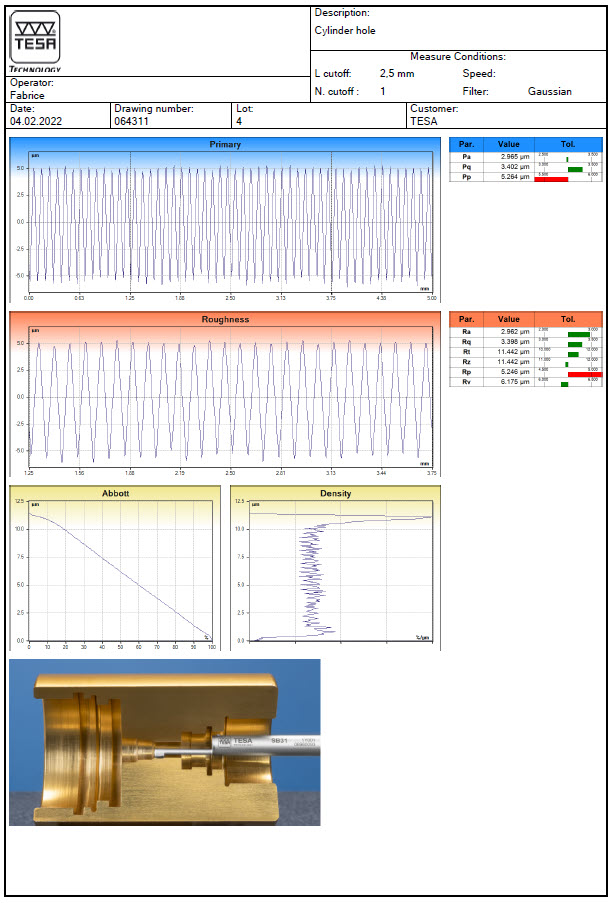 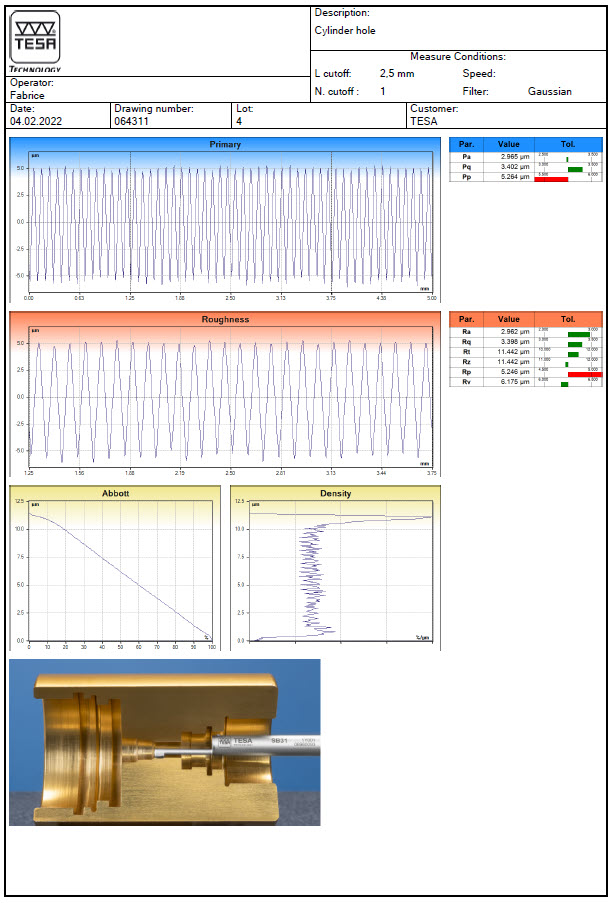 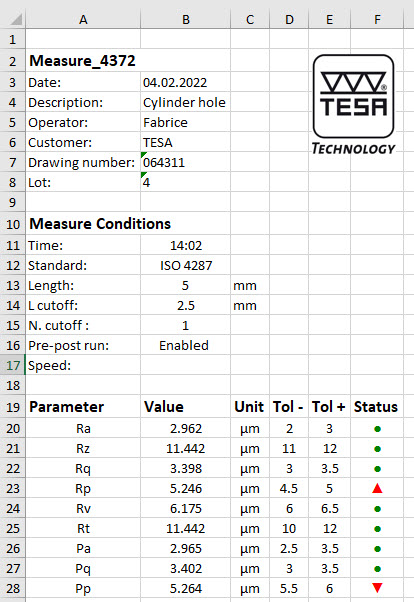 TESA DATA-STUDIO software
Statistics
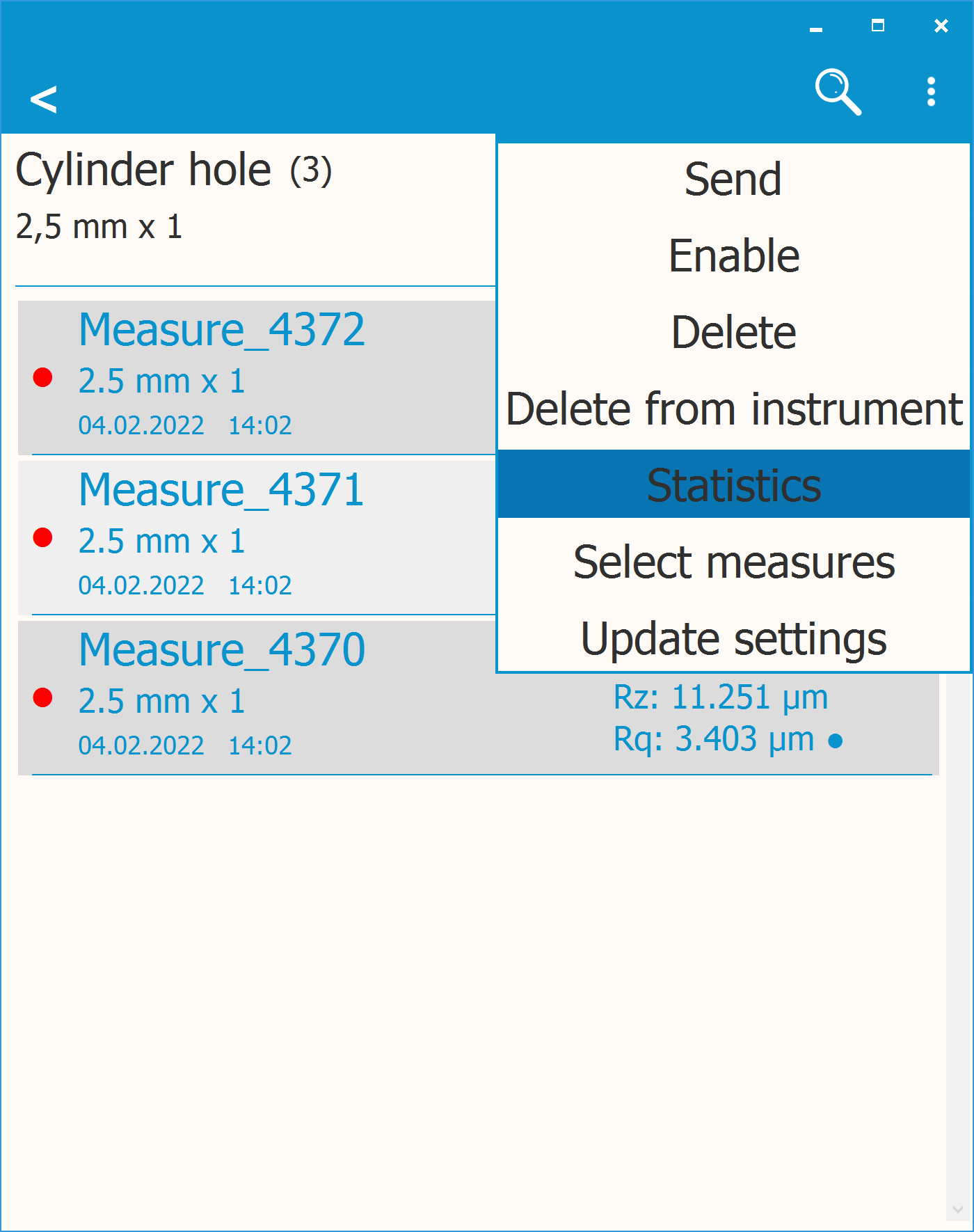 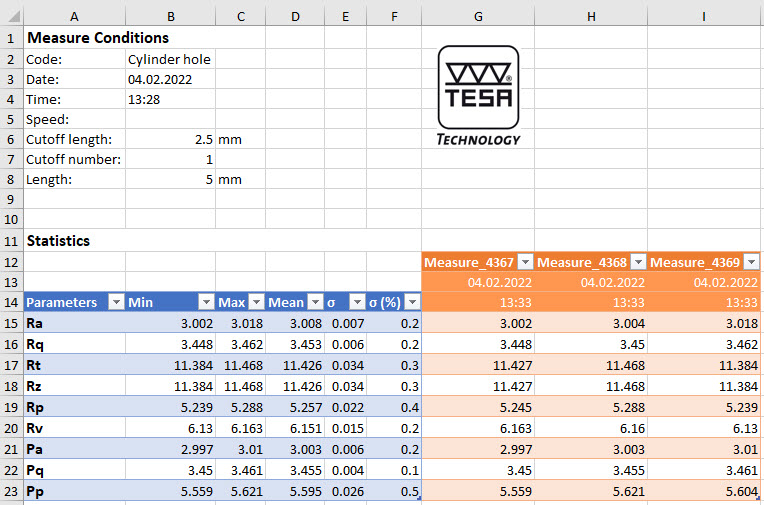 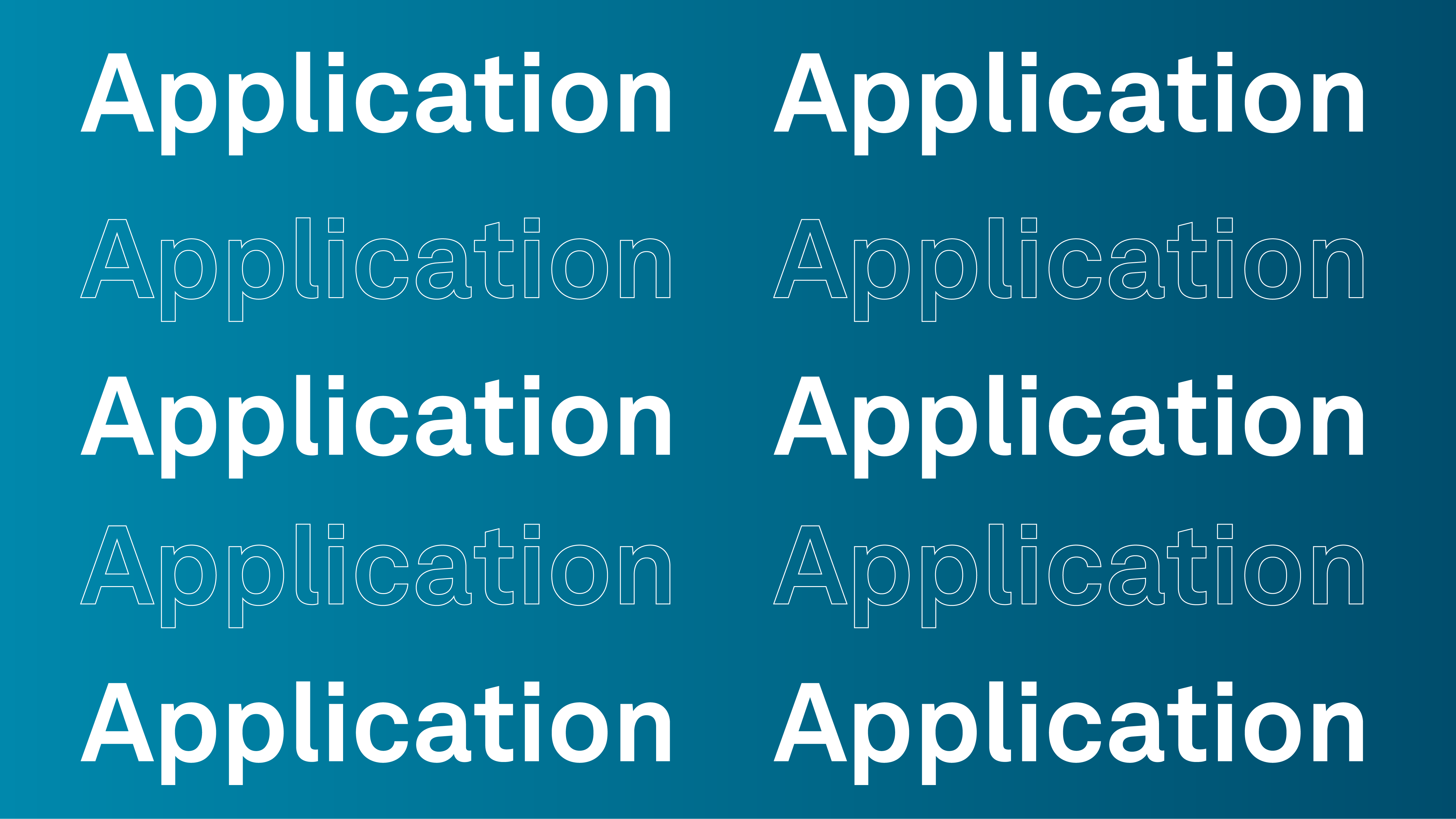 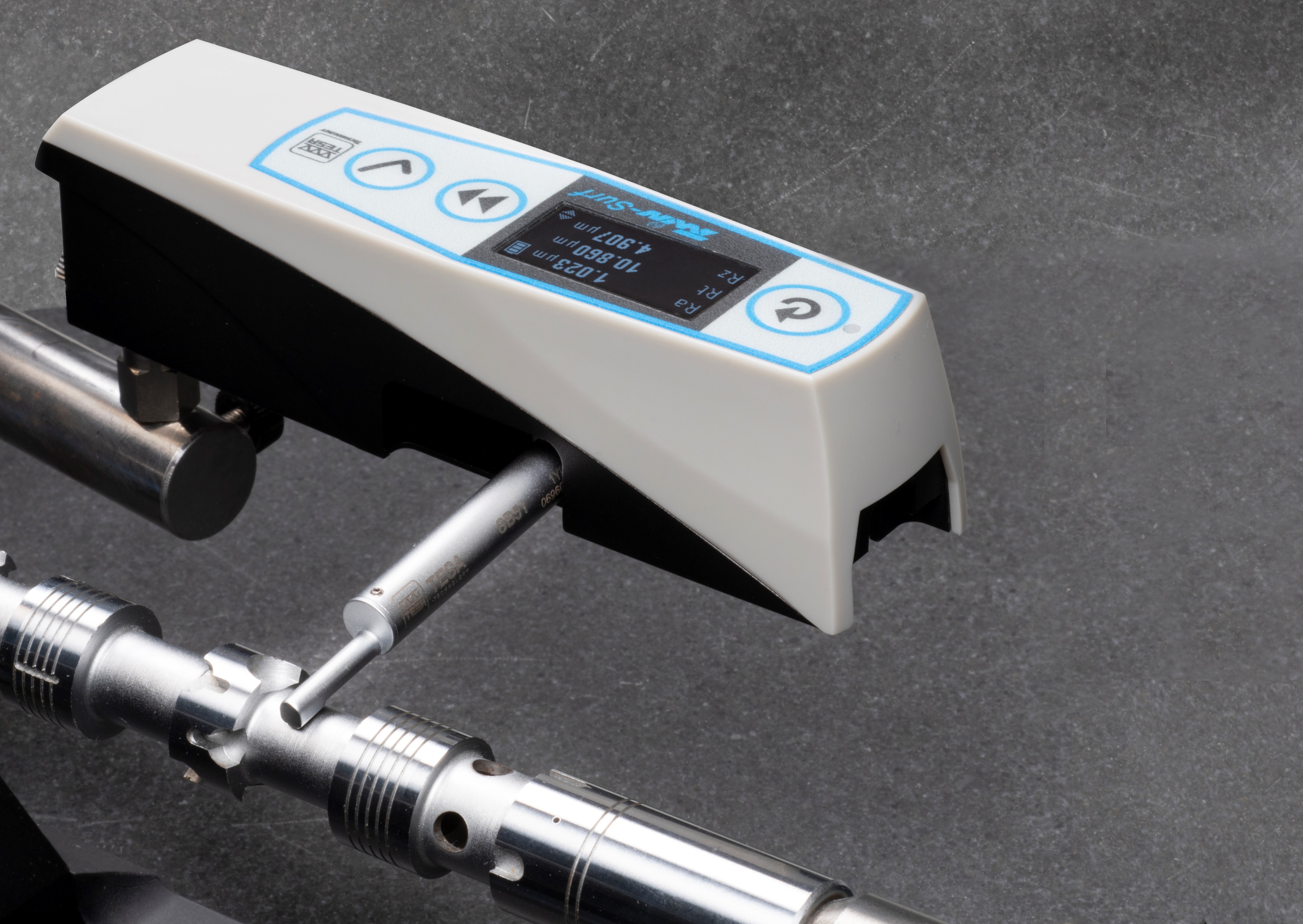 Transverse measurementsSB51 probe
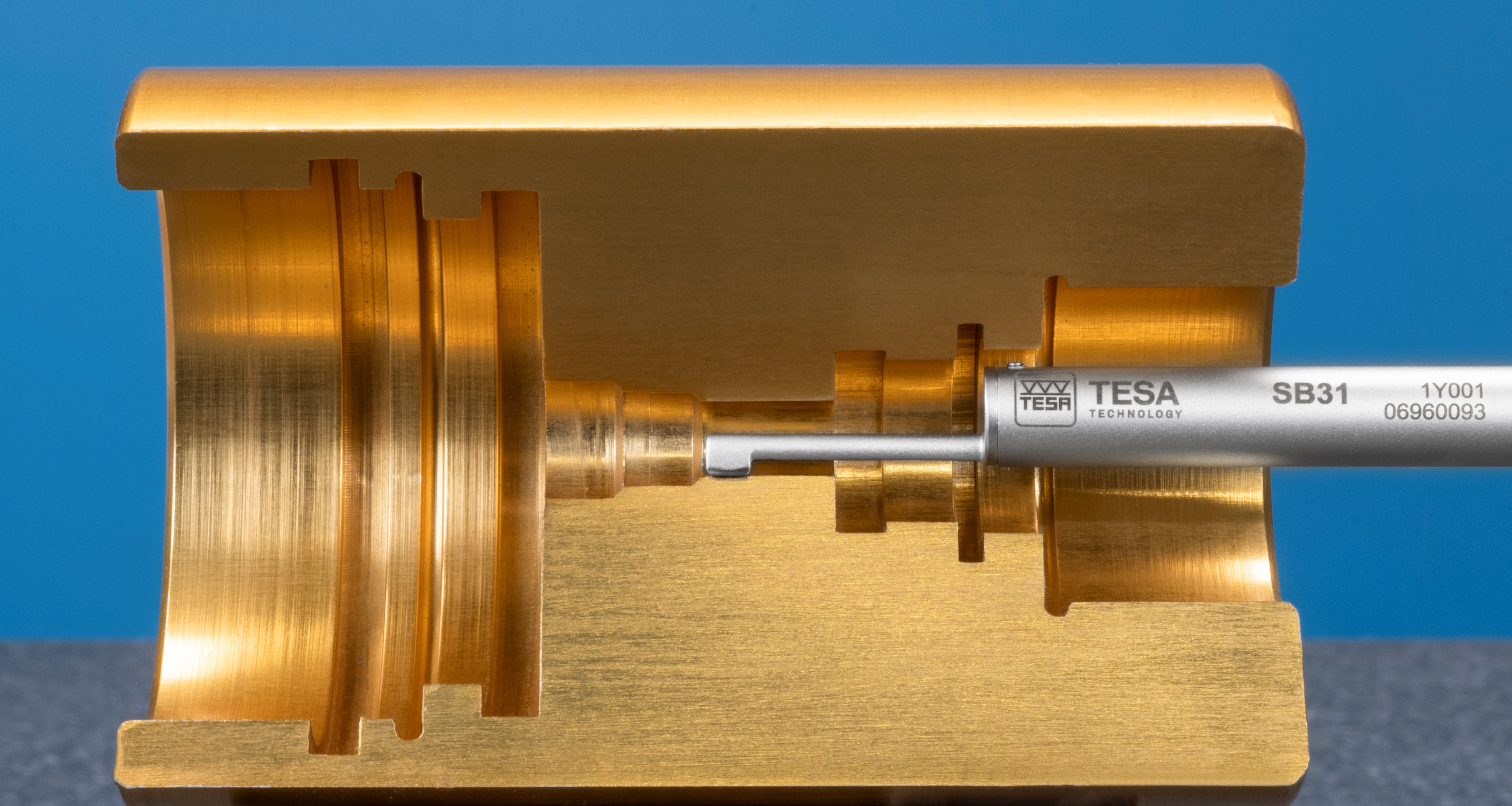 Small bores measurements

SB31 probe
Applications
Mesure transverales
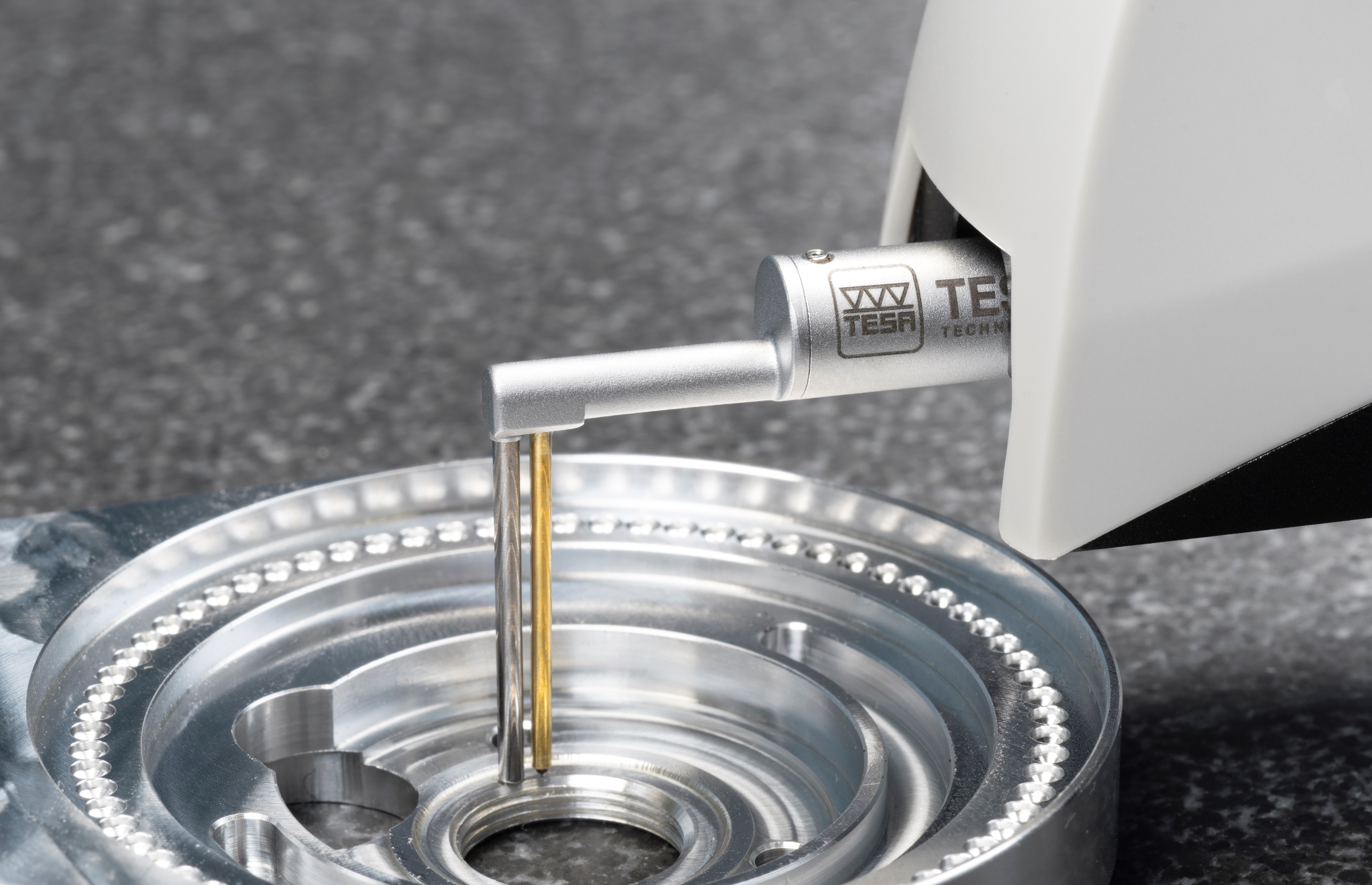 Depth groove
measurements

SB121 probe
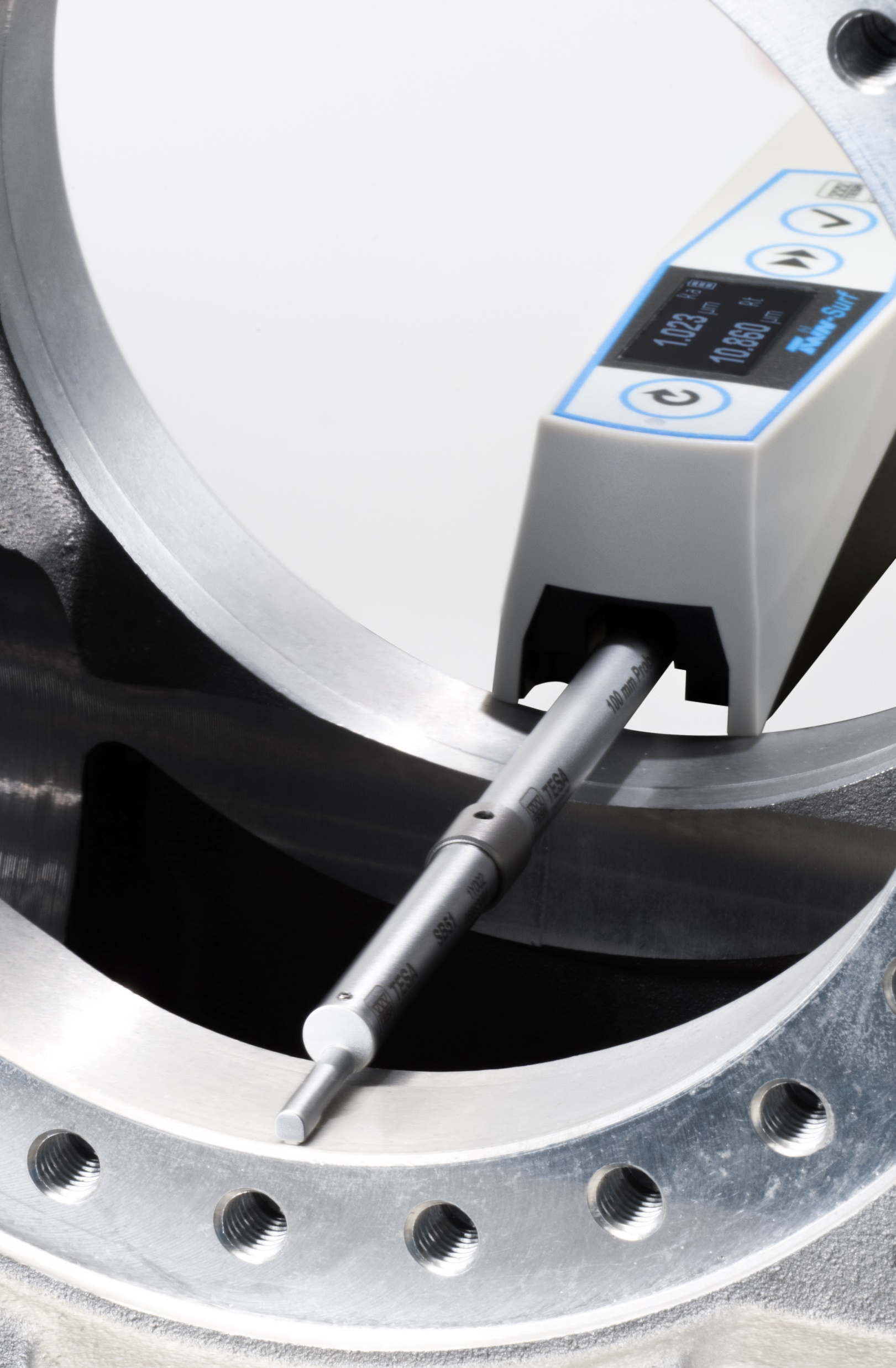 Measurement
with  100 mm extension
Probes
SB31 probe
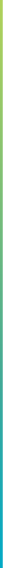 SB121 probe
SB51 probe
SB21 probe
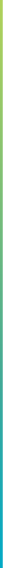 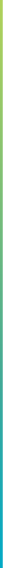 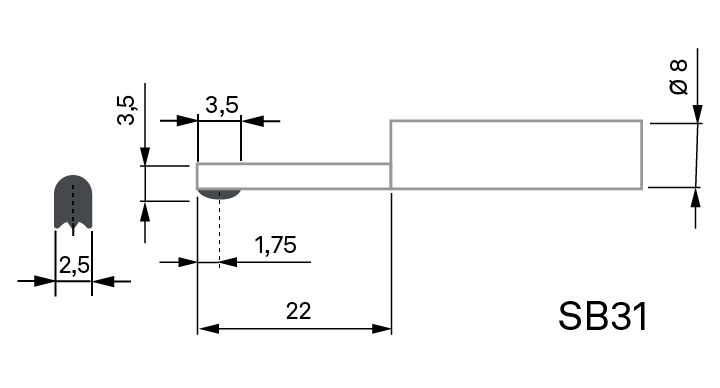 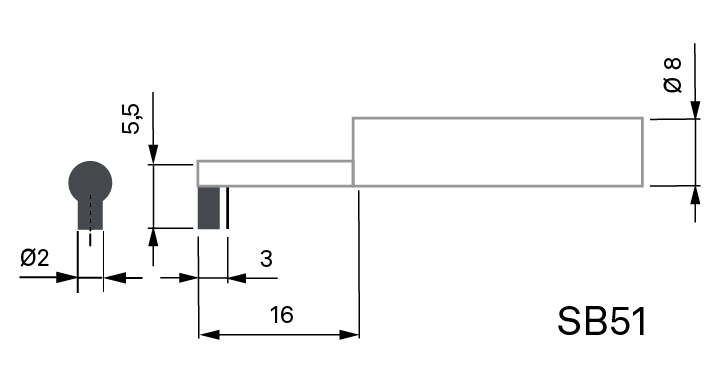 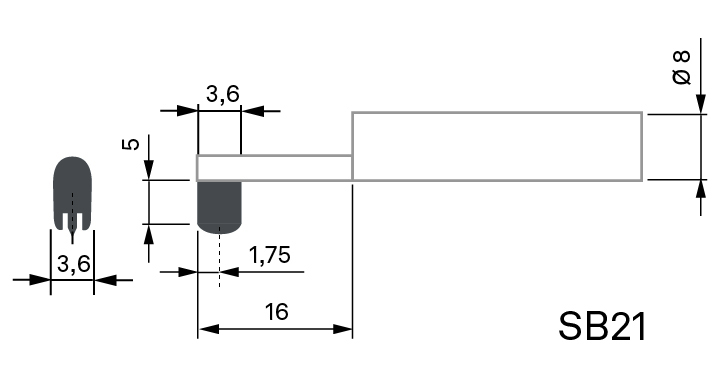 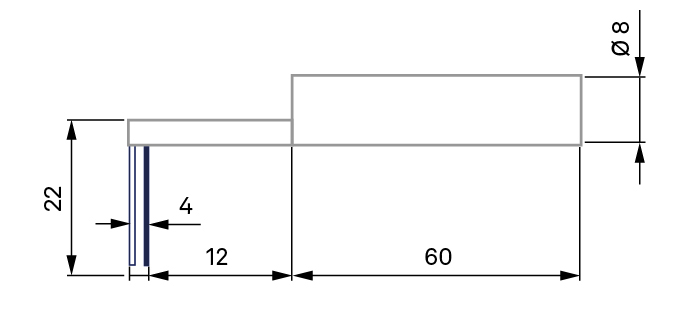 For planes and holes
For small bores of Ø > 4 mm
Max depth 20 mm
For concave surfaces and for measuring at 90°
For groove of depth < 5 mm
For groove of depth < 5 mm
For groove of depth < 20 mm
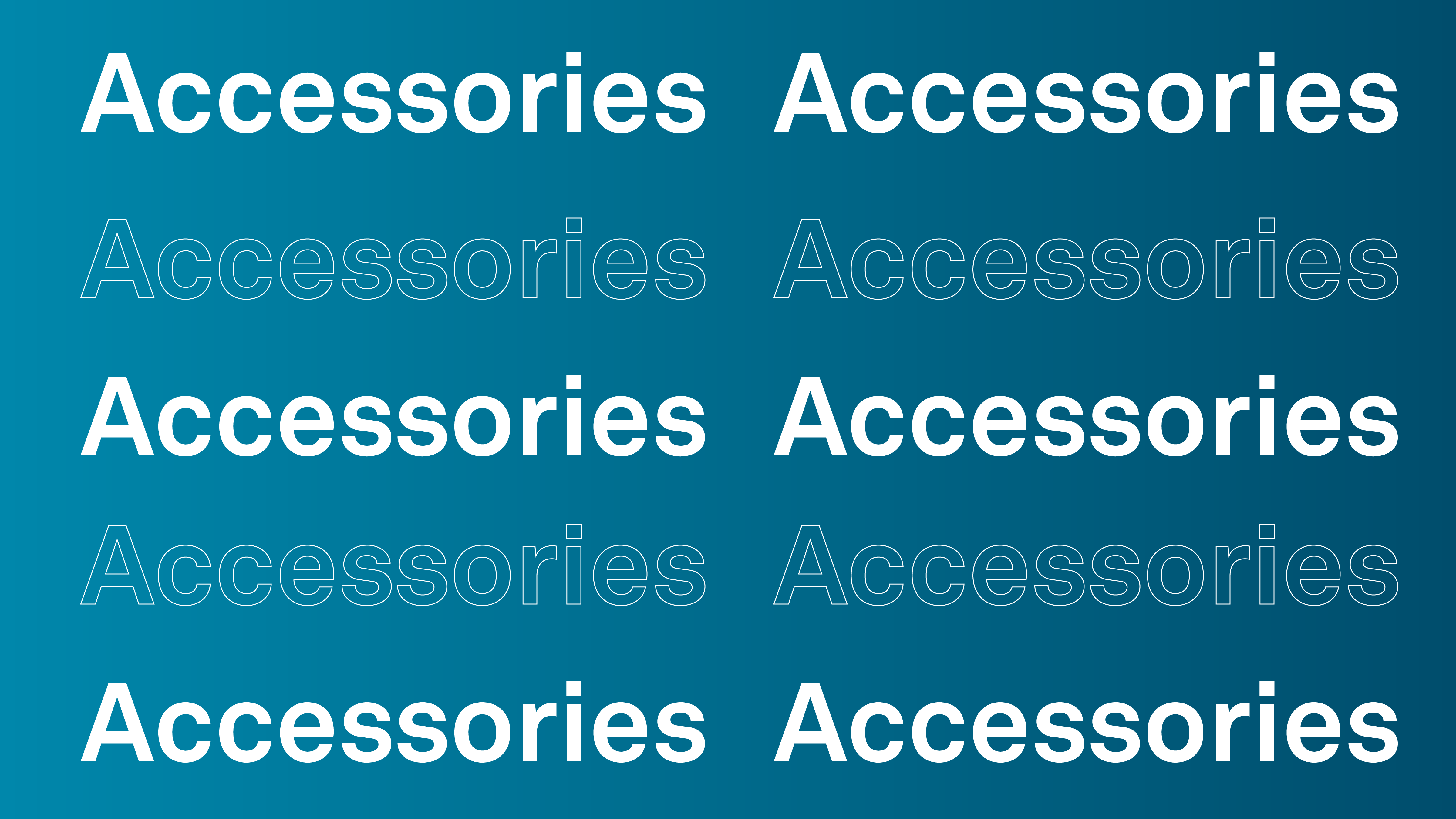 Printer
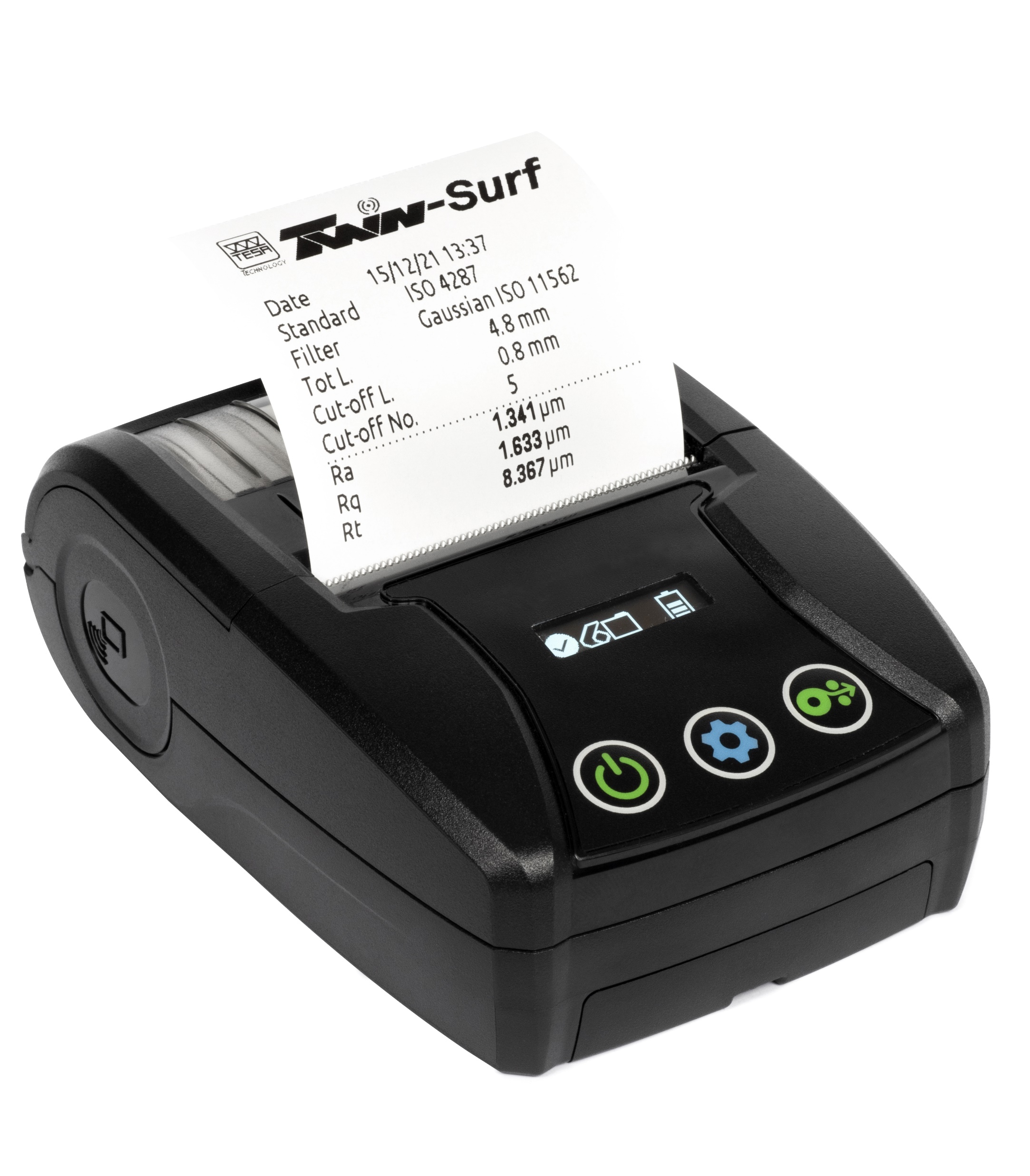 Powered with a rechargeable battery, connector USB type C
Cable USB type C included
Automatic connection to the TWIN-SURF once paired (pairing through DATA-STUDIO)
Only compatible with TWIN-SURF BT
Roughness setting standard, Ra = 2.97 µm
Part number 06960041
Power supply
Part number 04760150
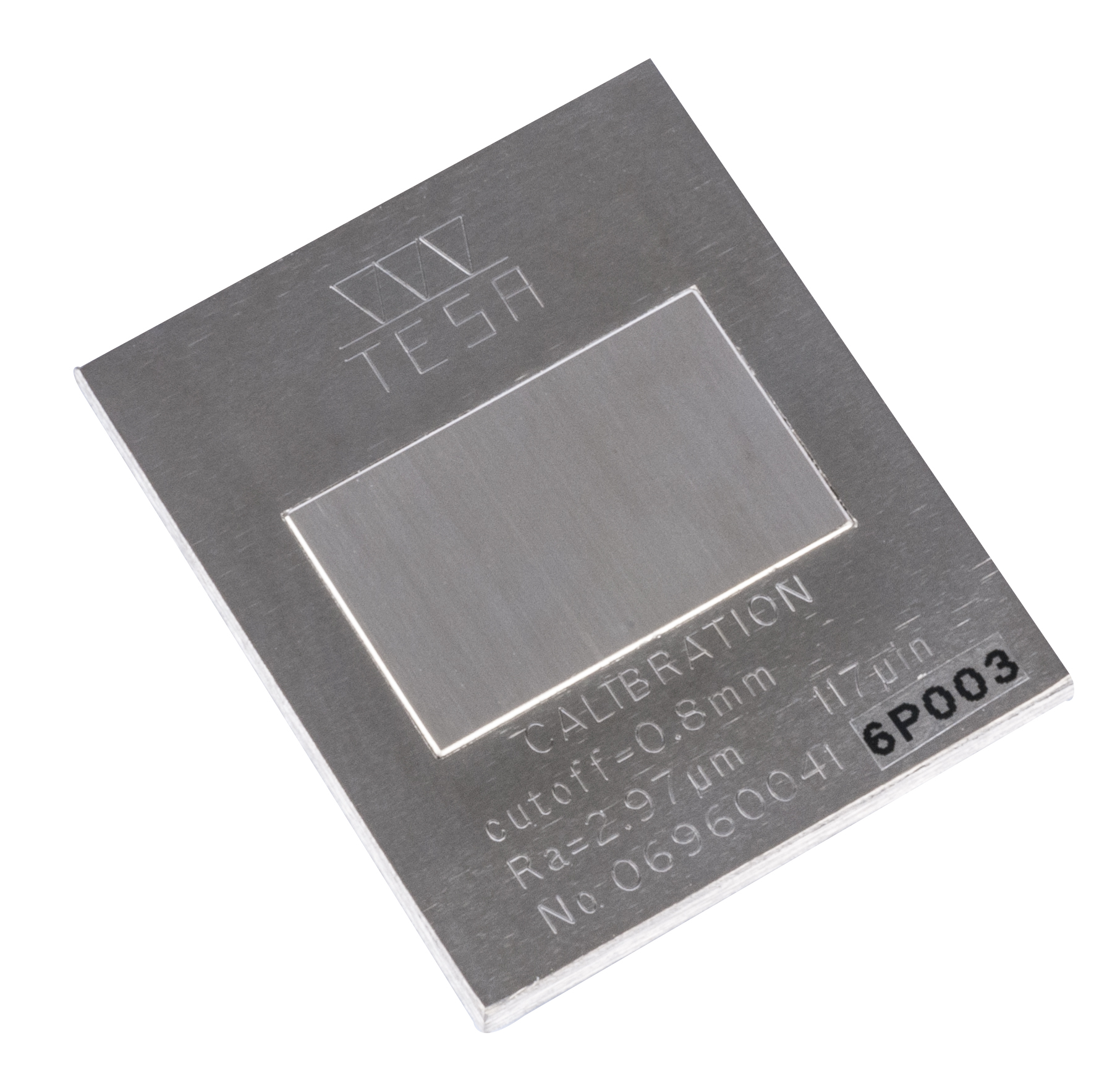 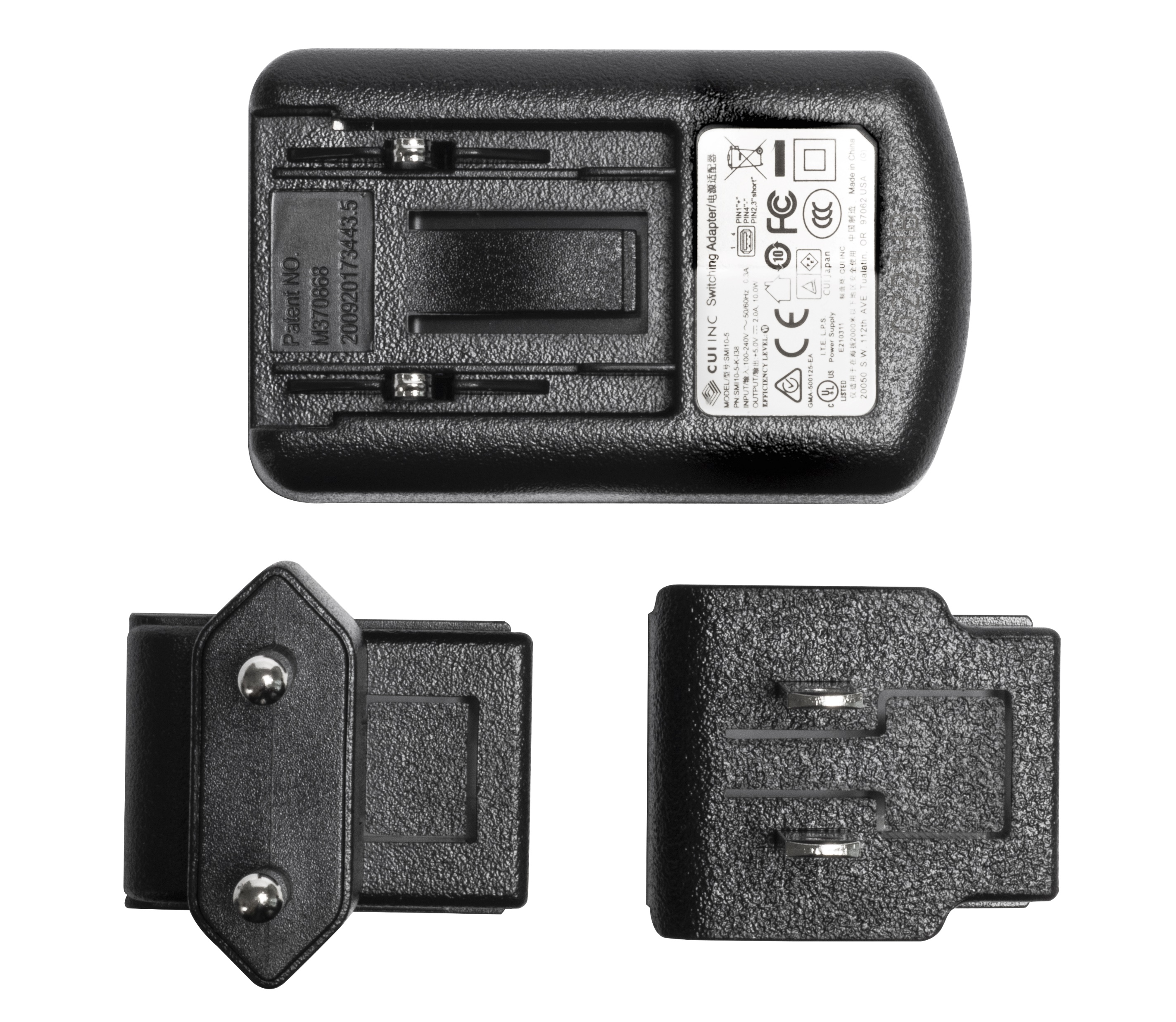 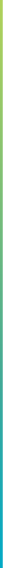 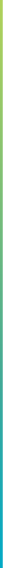 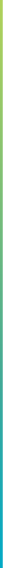 Extension 100 mm
Part number 06960096
Cable USB A-C
Part number 04760152
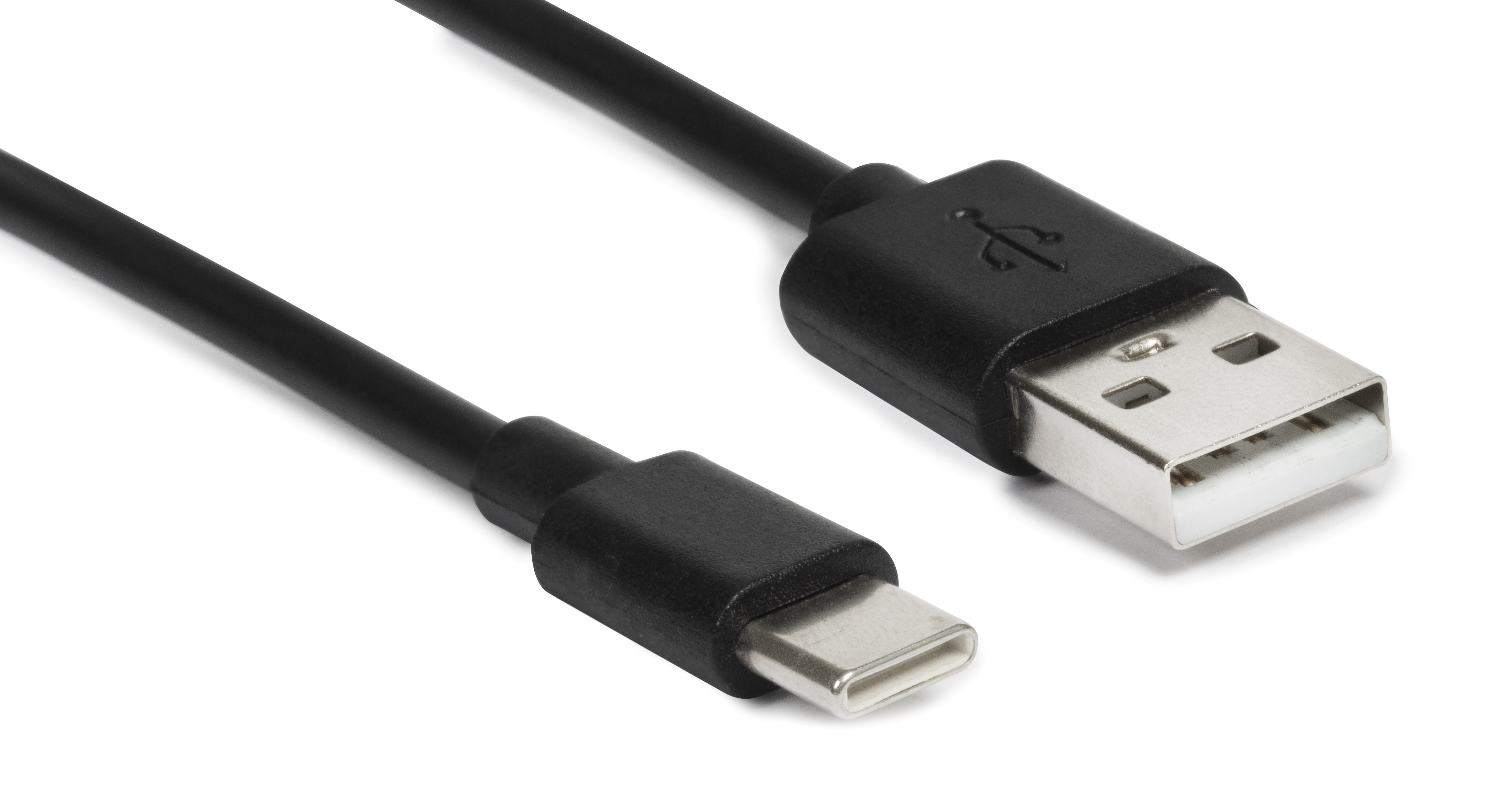 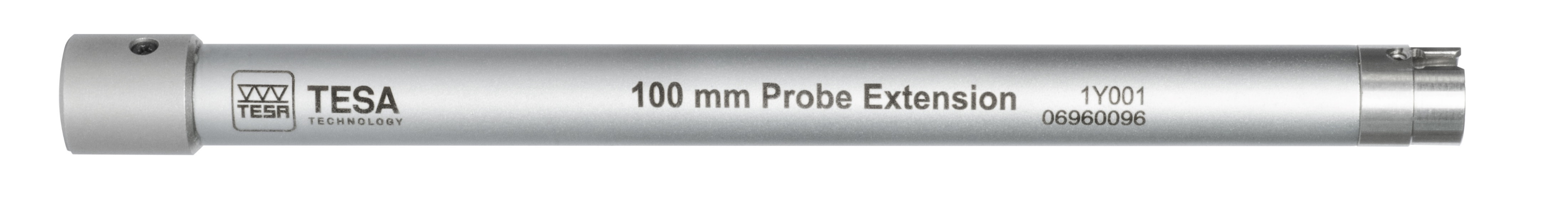 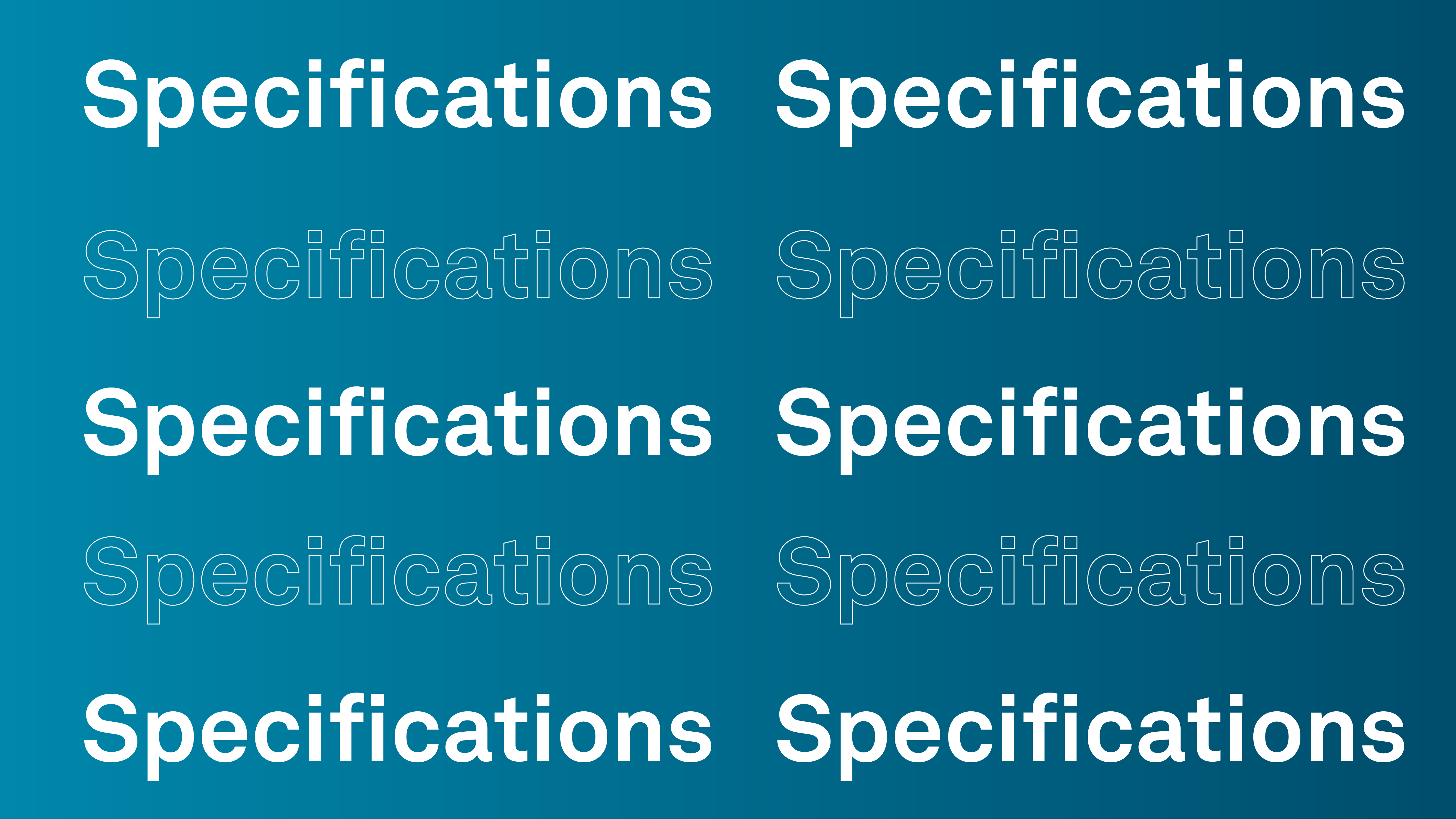 Specifications
Specifications
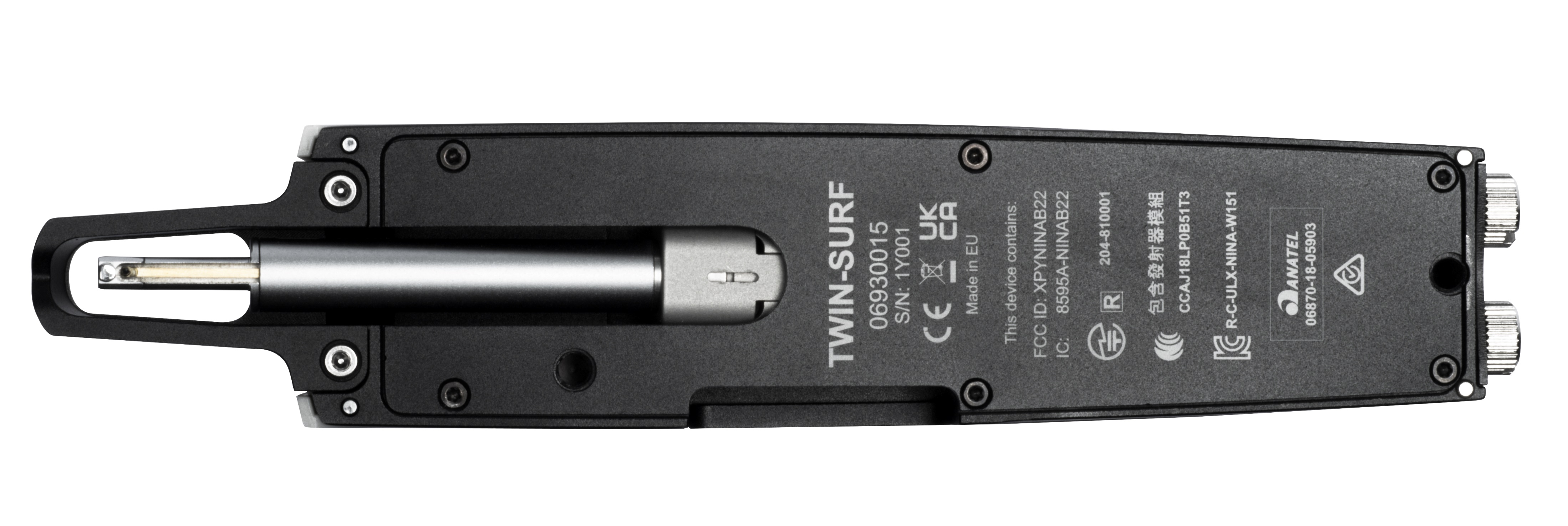 Portable Roughness tester range
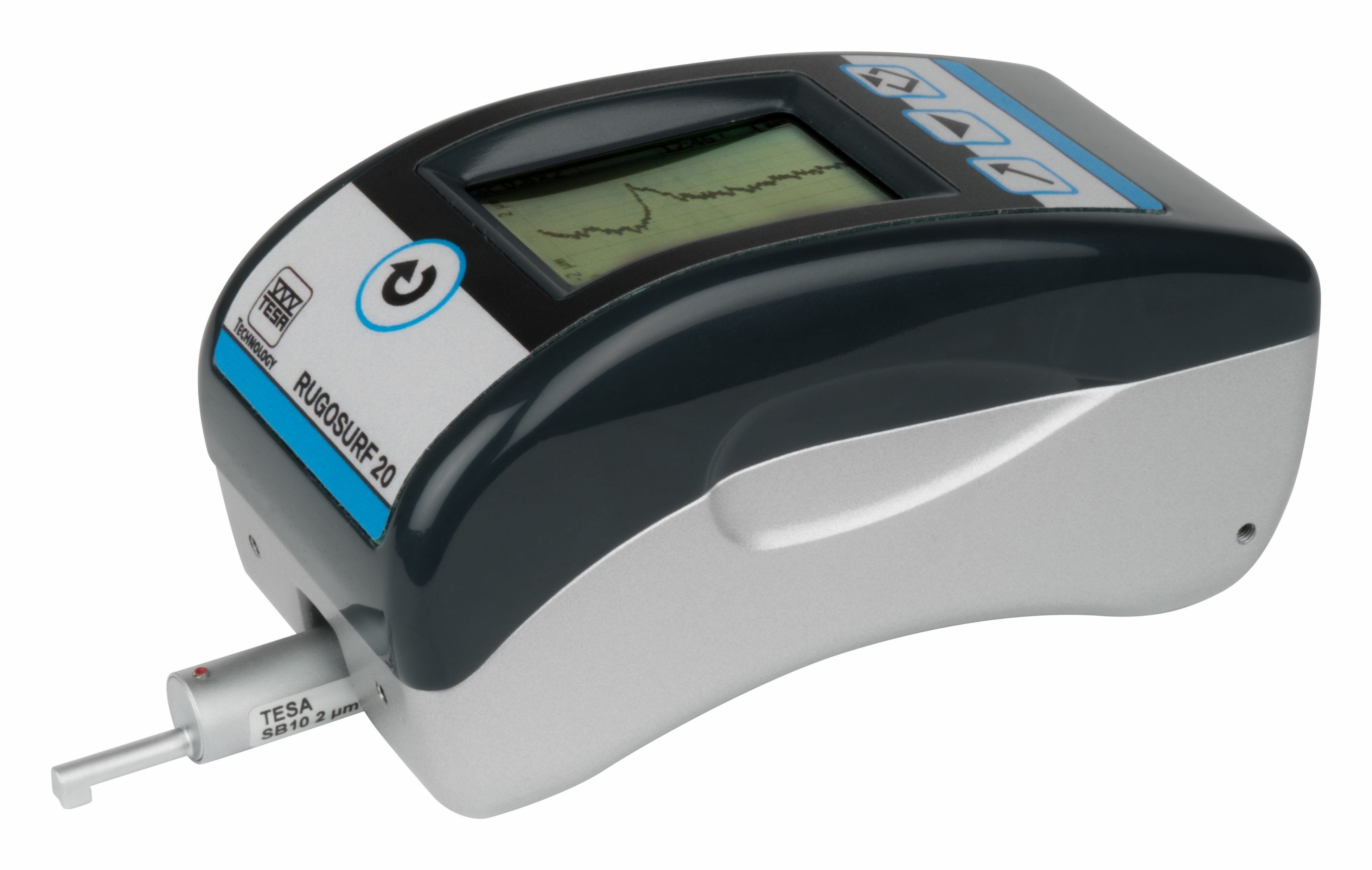 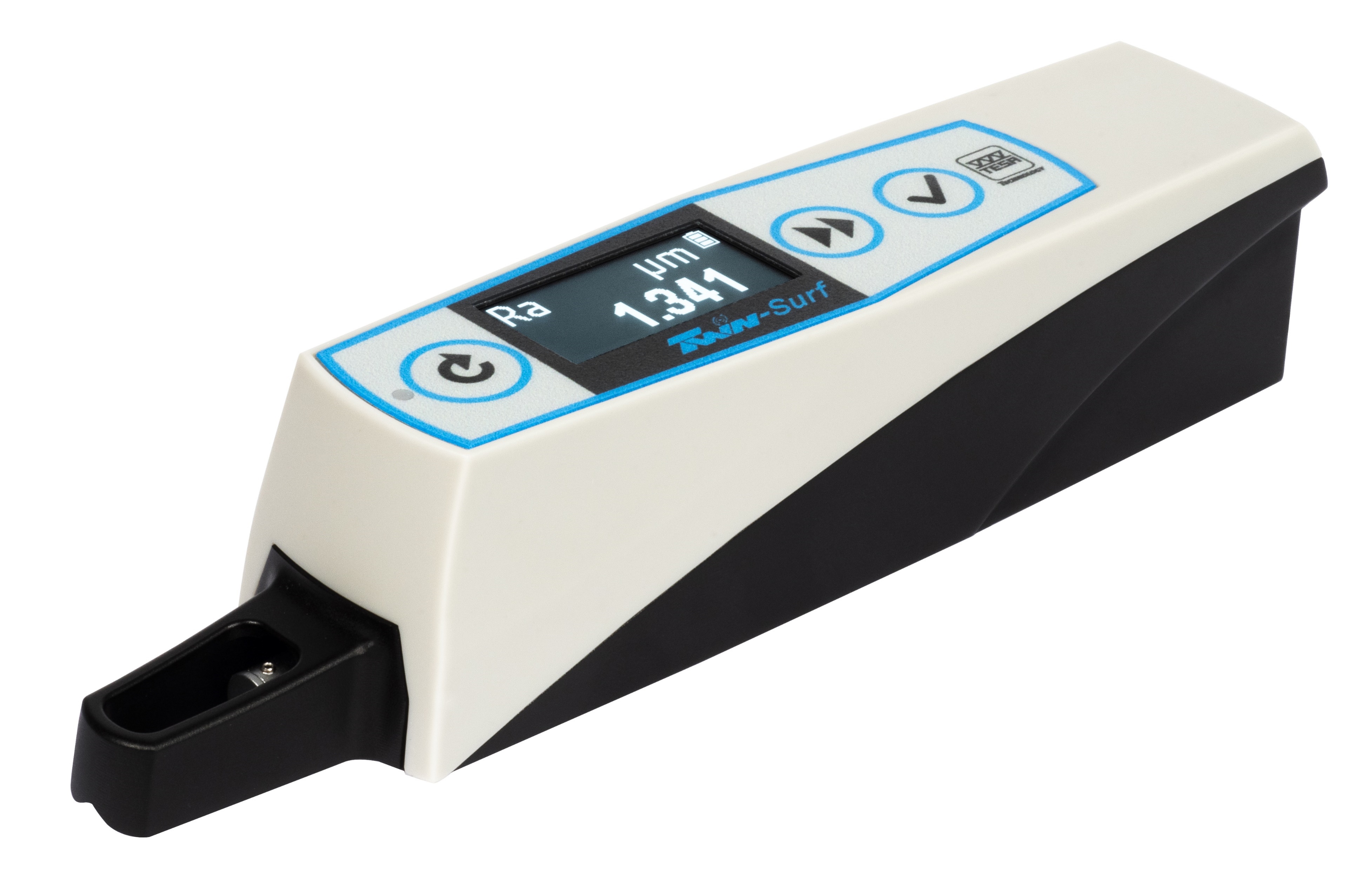 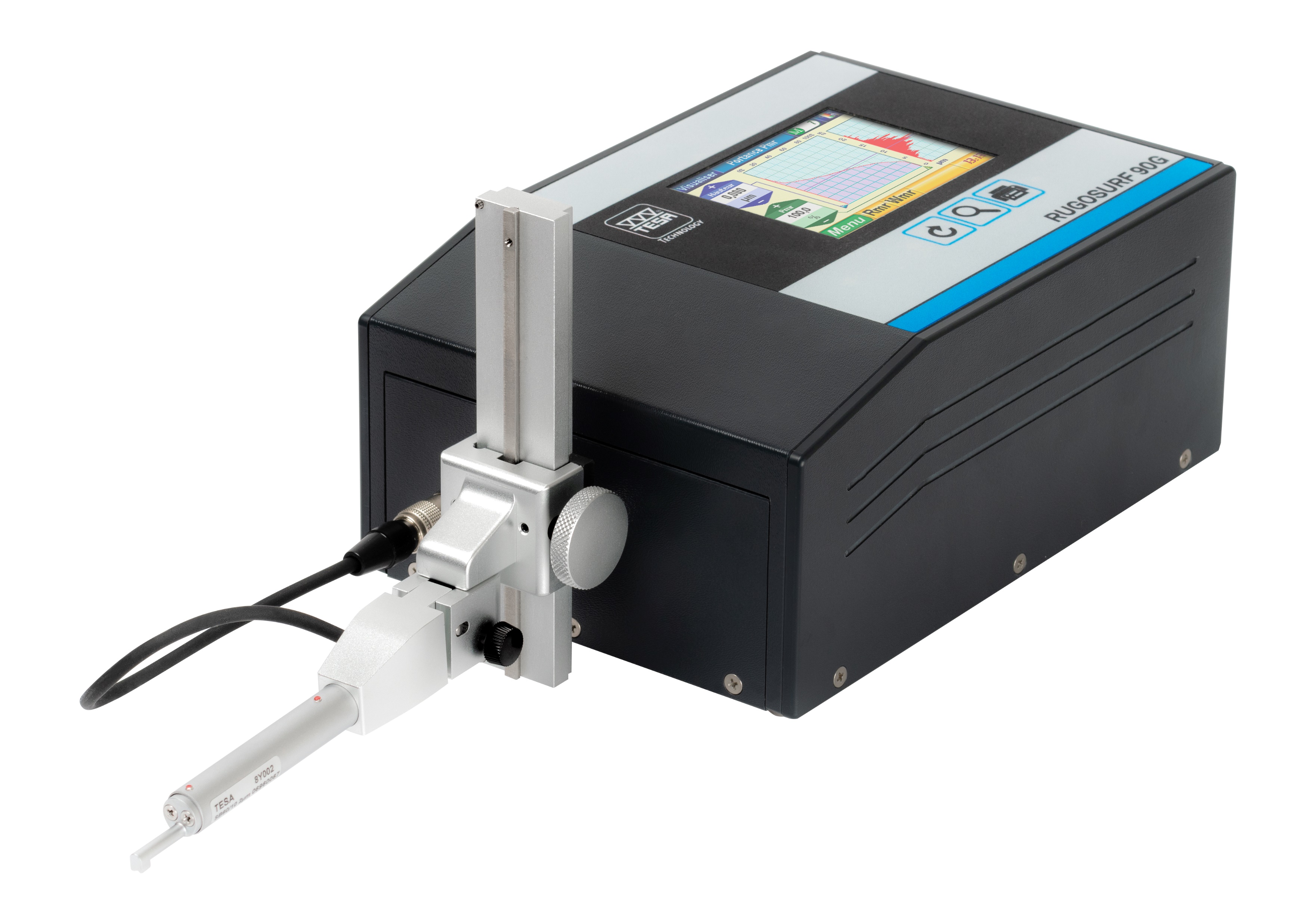 Phase IN / OUT
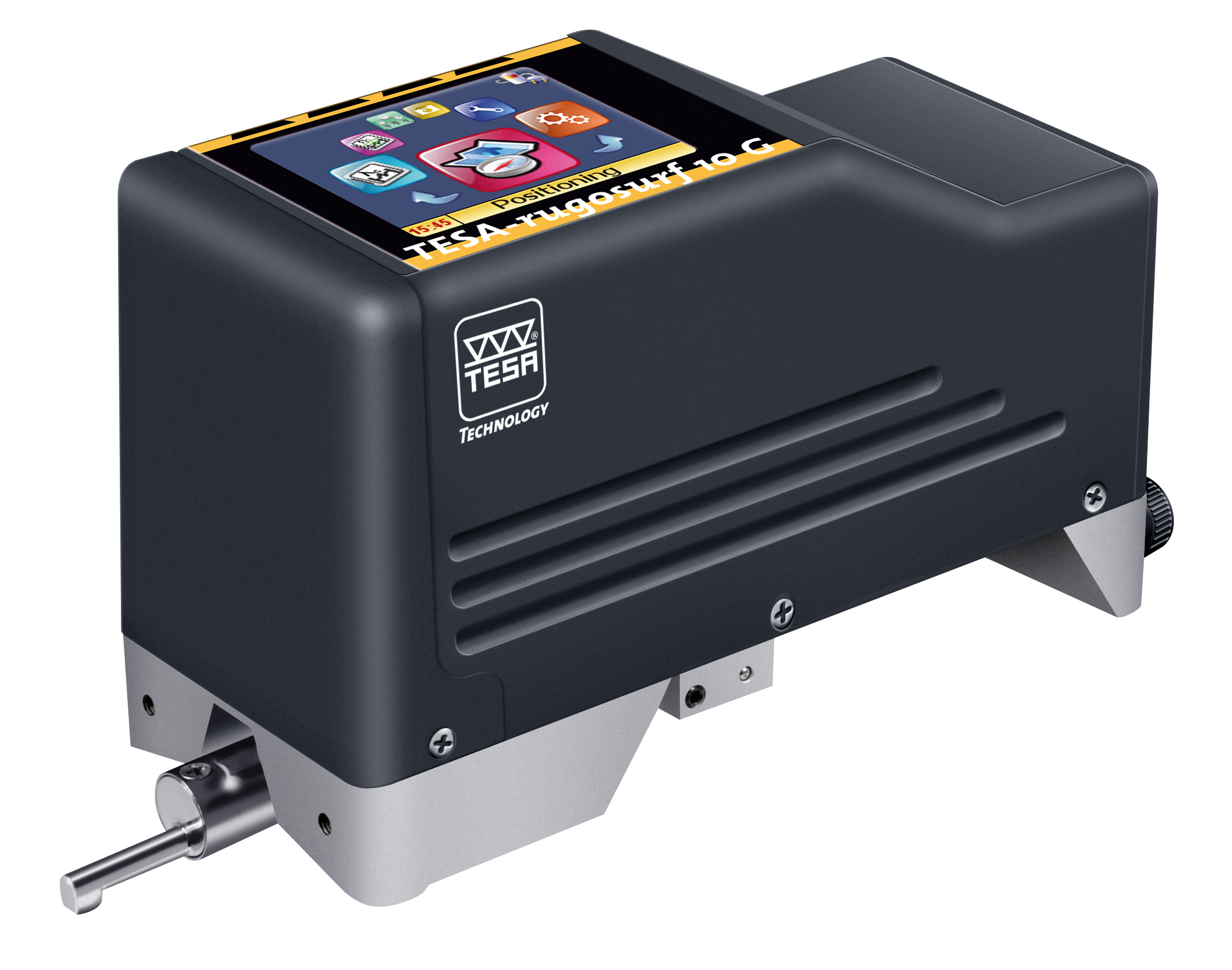 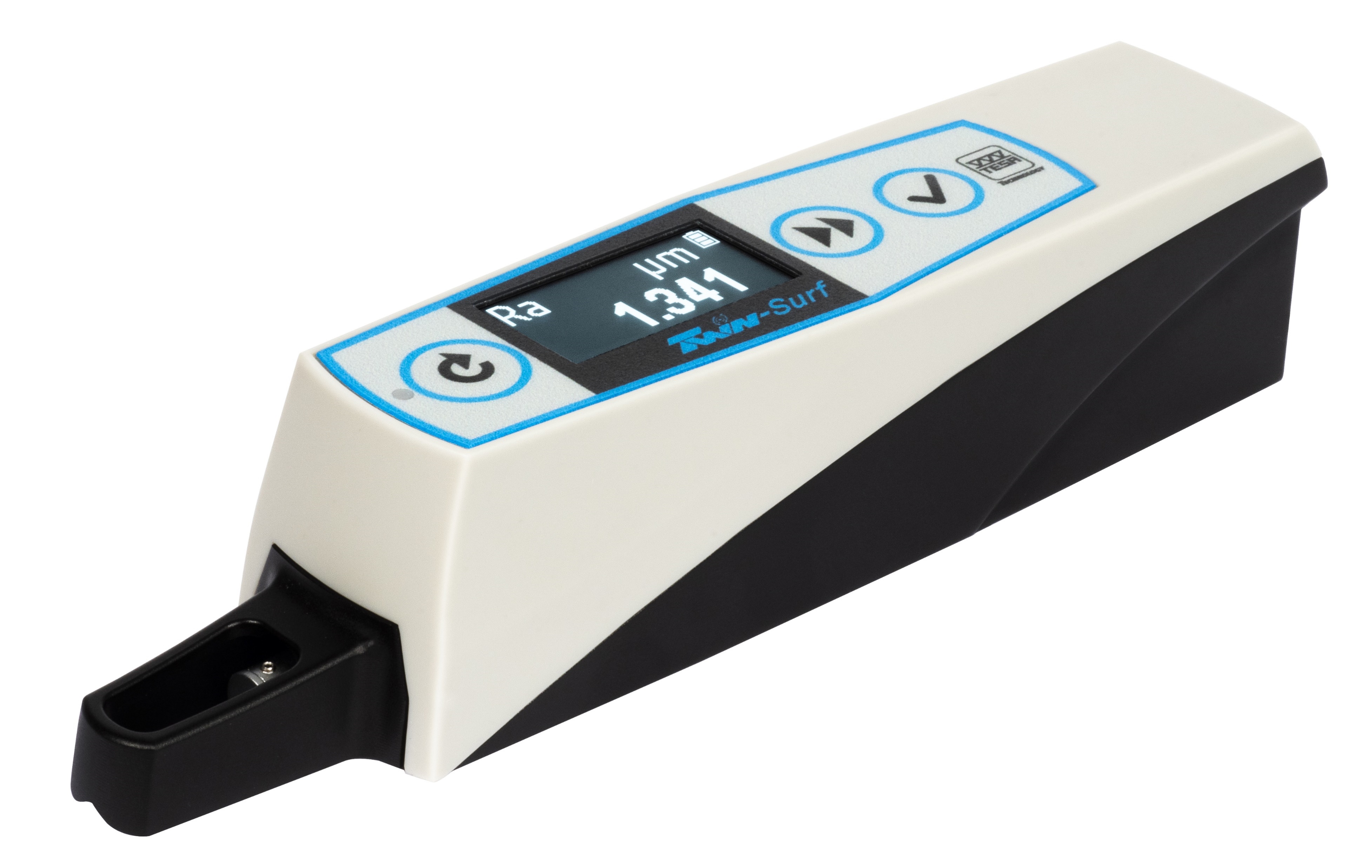 RUGOSURF 10G
Part number 06930011
Orders available until End of year 2022
Replaced by 06930014
Software RUGOSOFT
Part number 06960034
Order until stock Ends
Replaced by 06960091
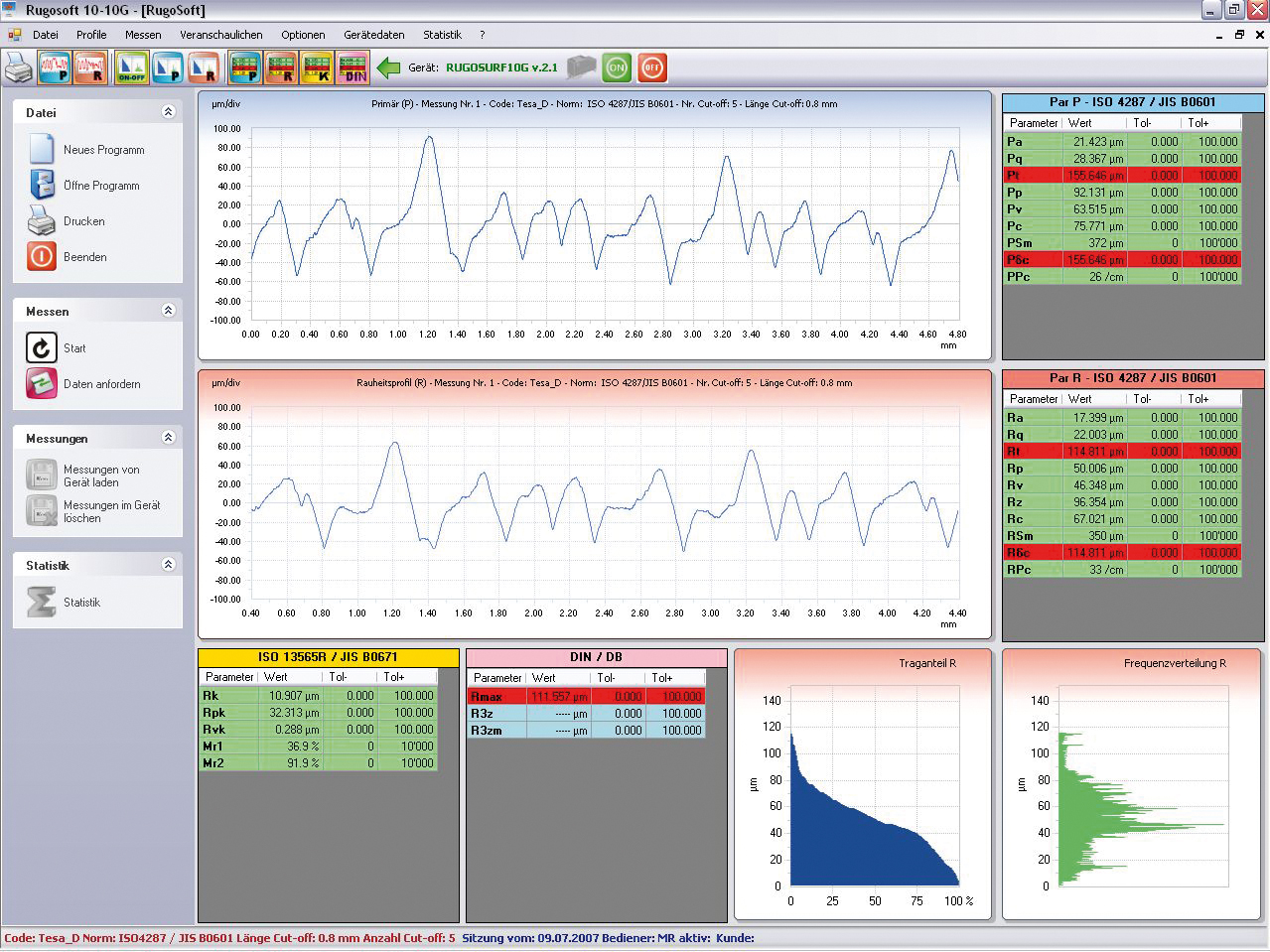 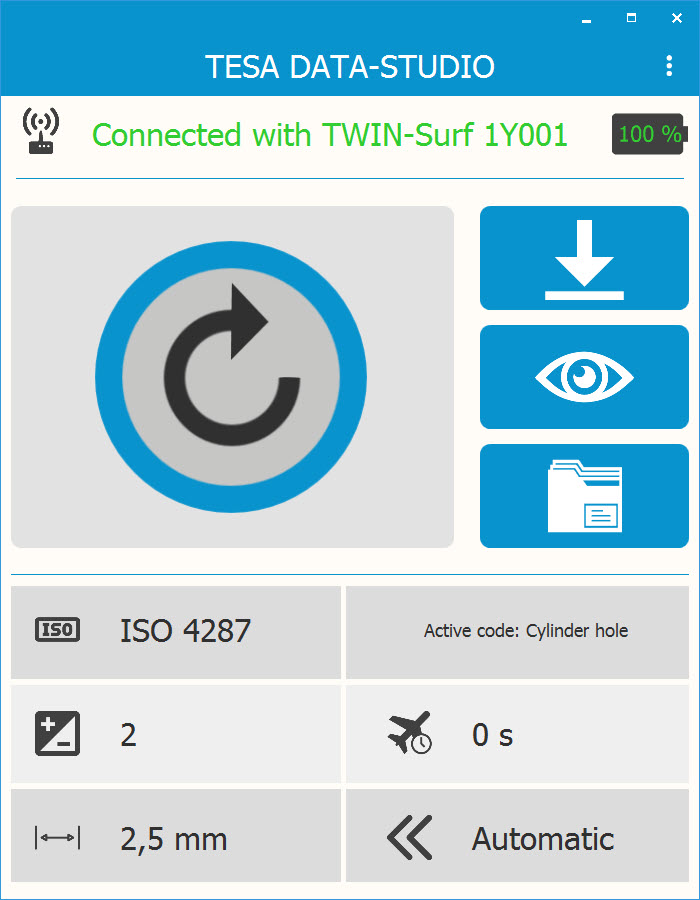 Launch pack
Onboarding document
Product info
User manual
Pictures
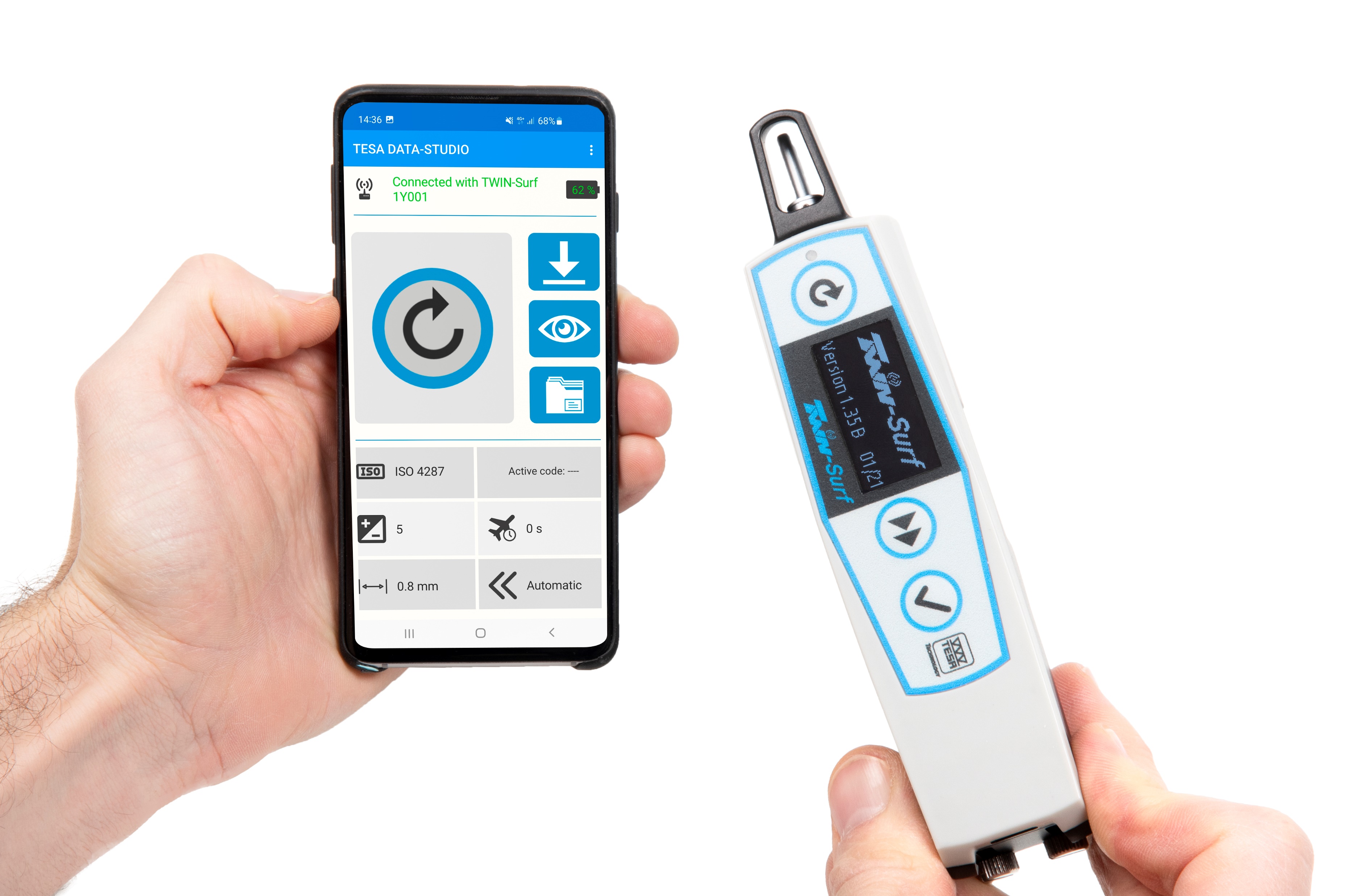 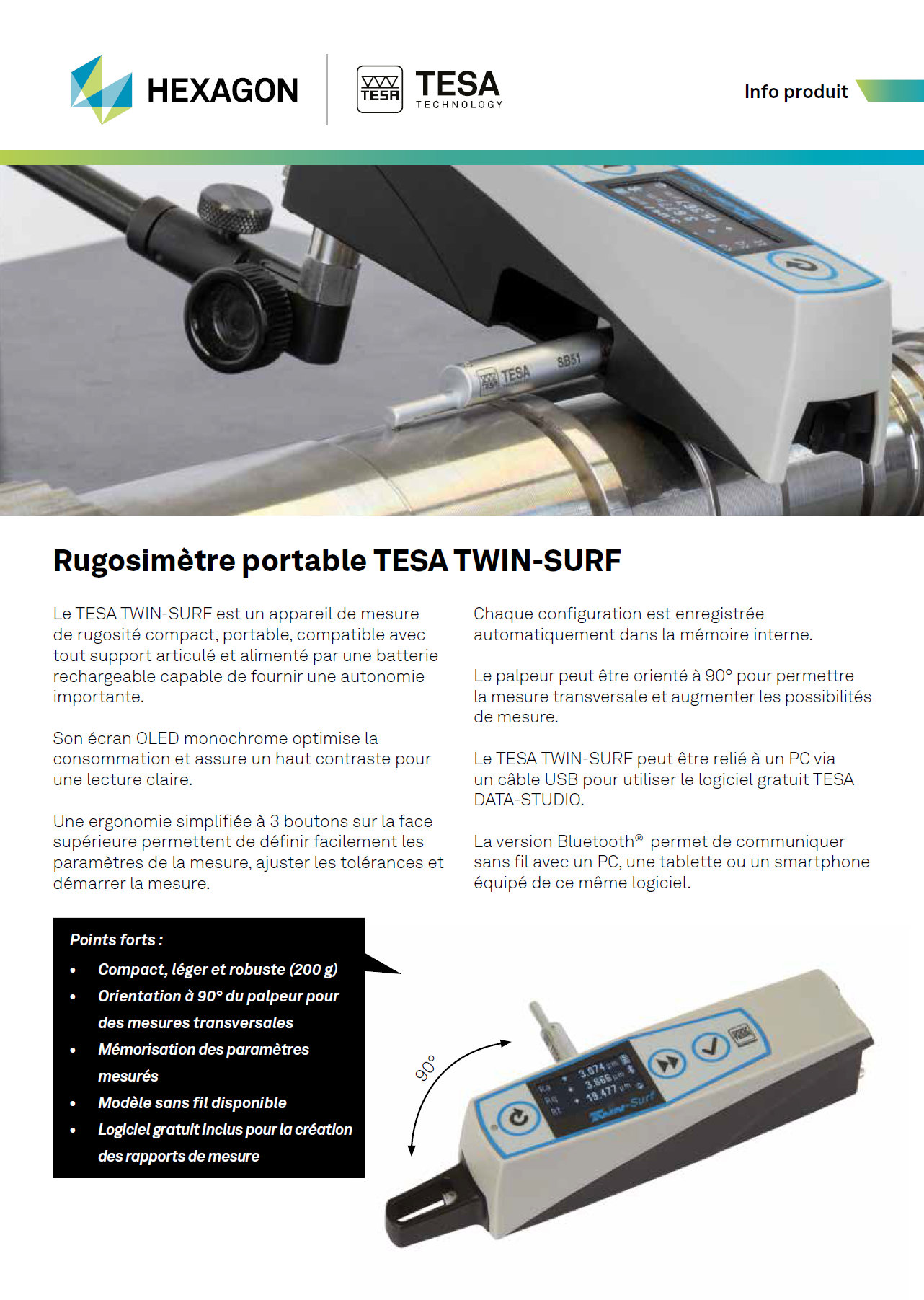 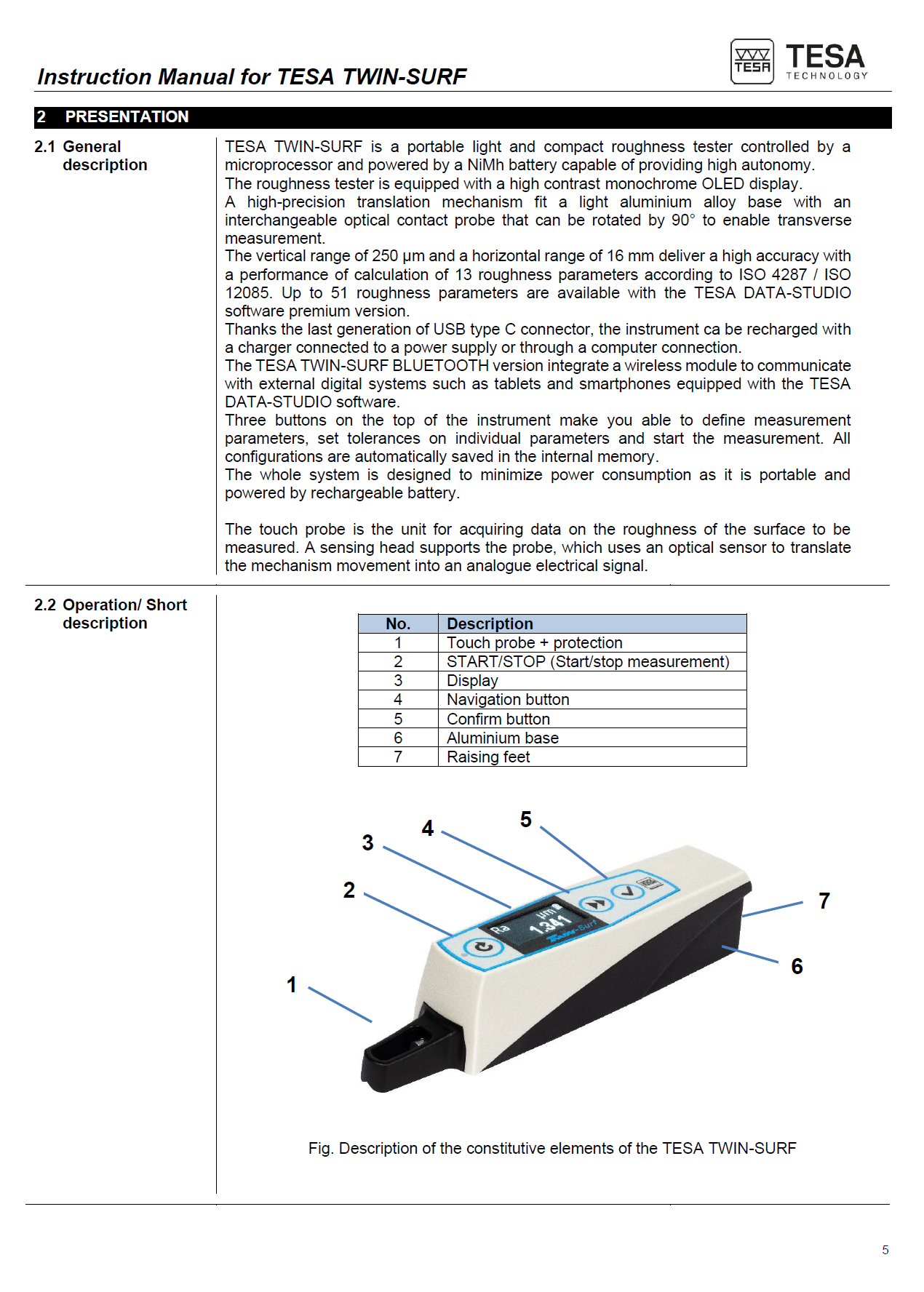 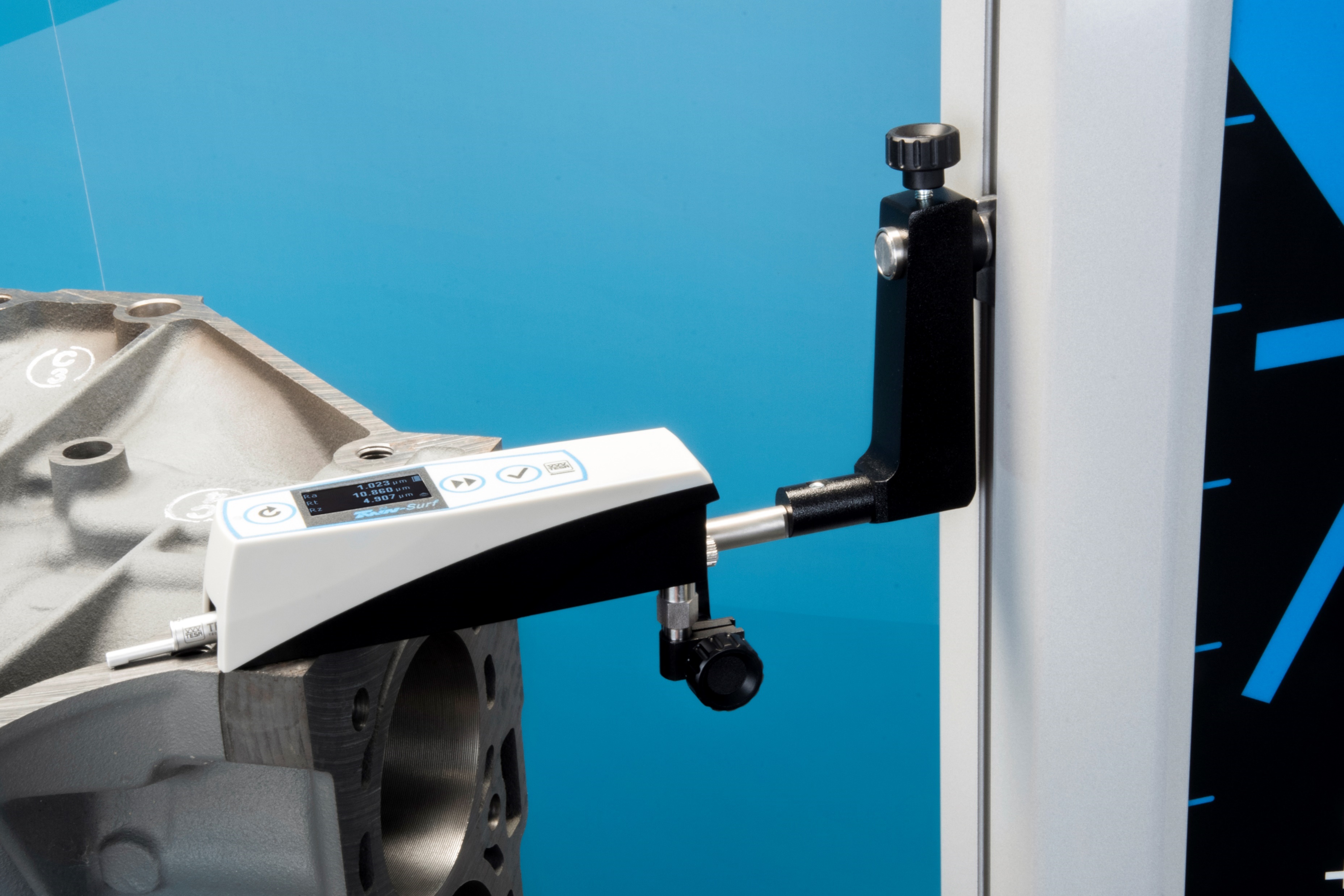 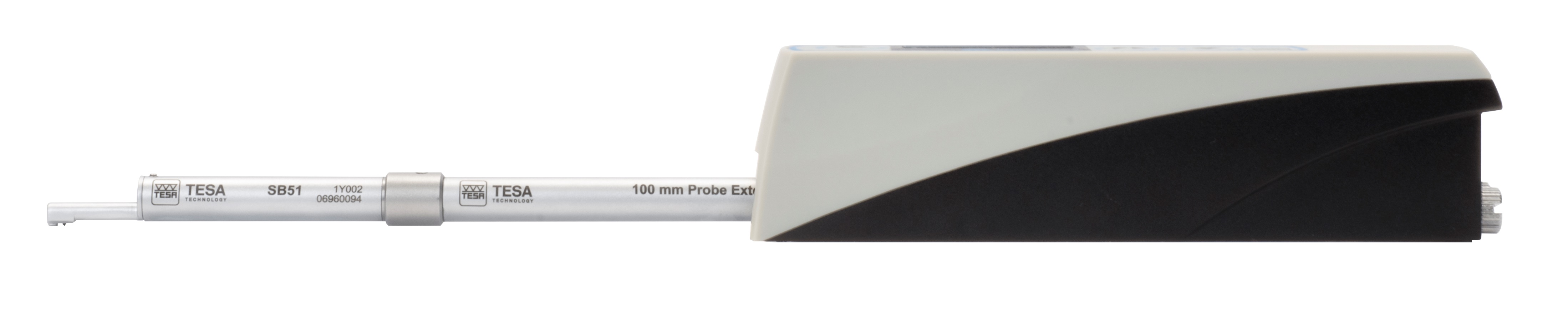 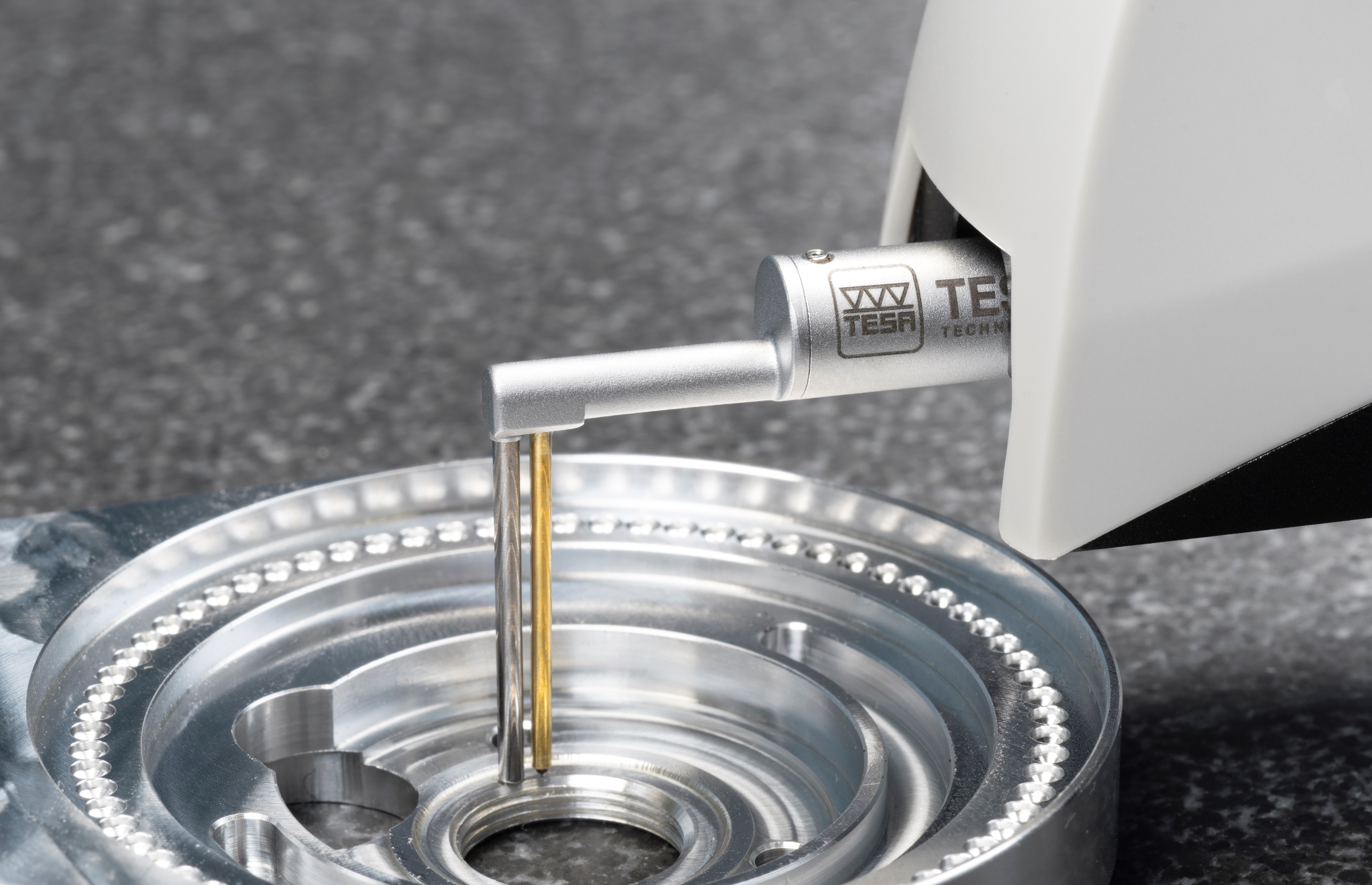 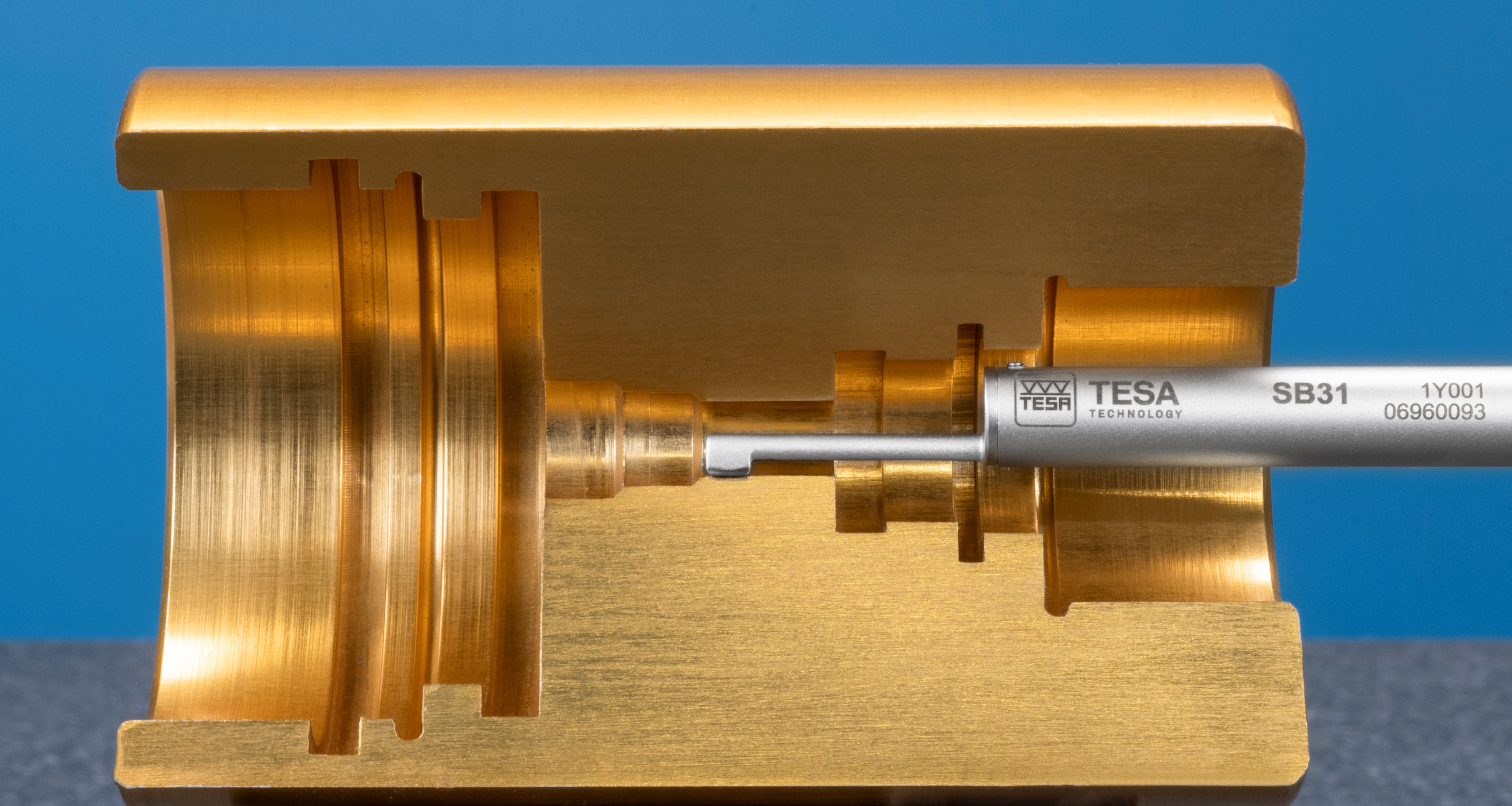 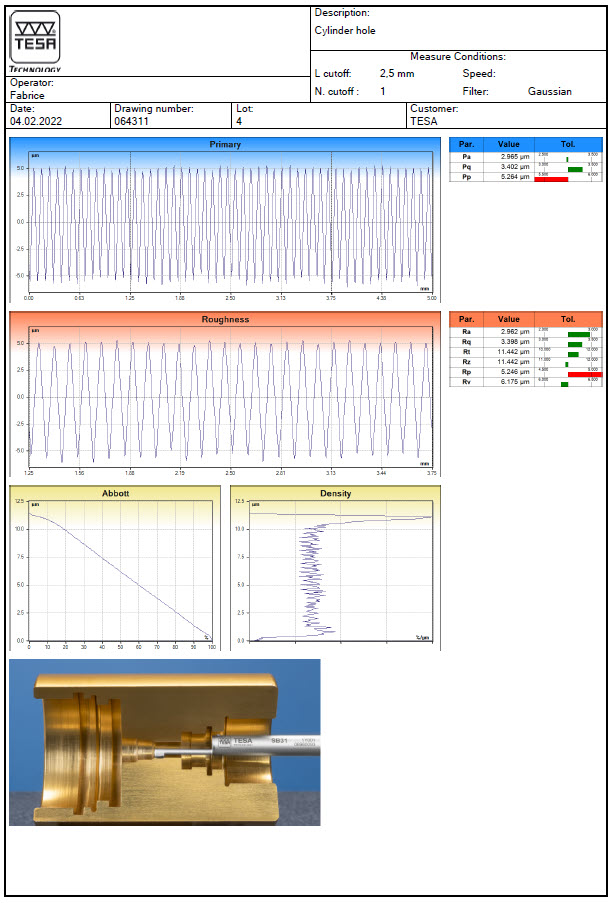 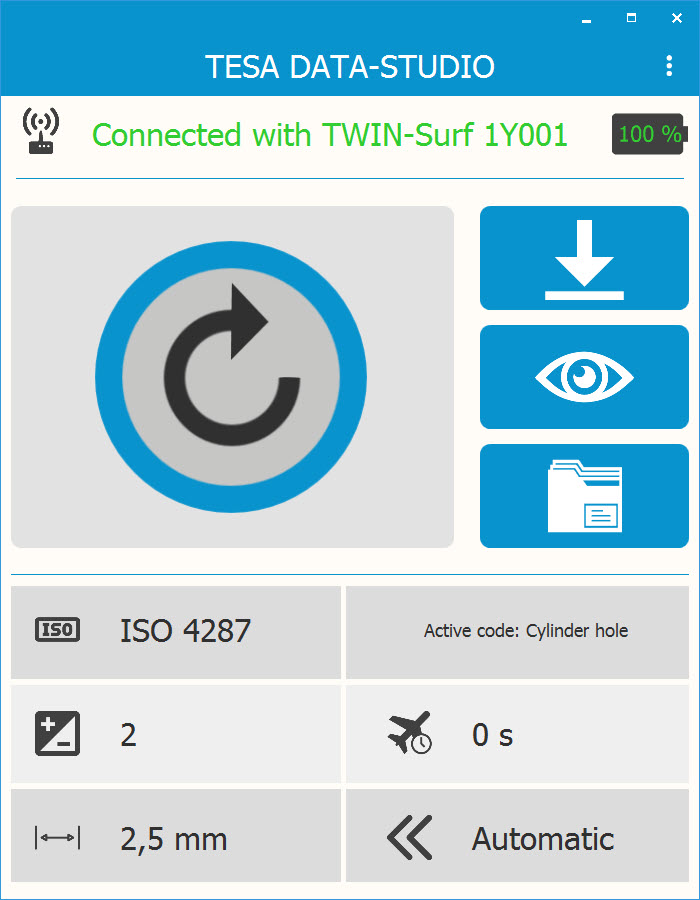 THANK YOU